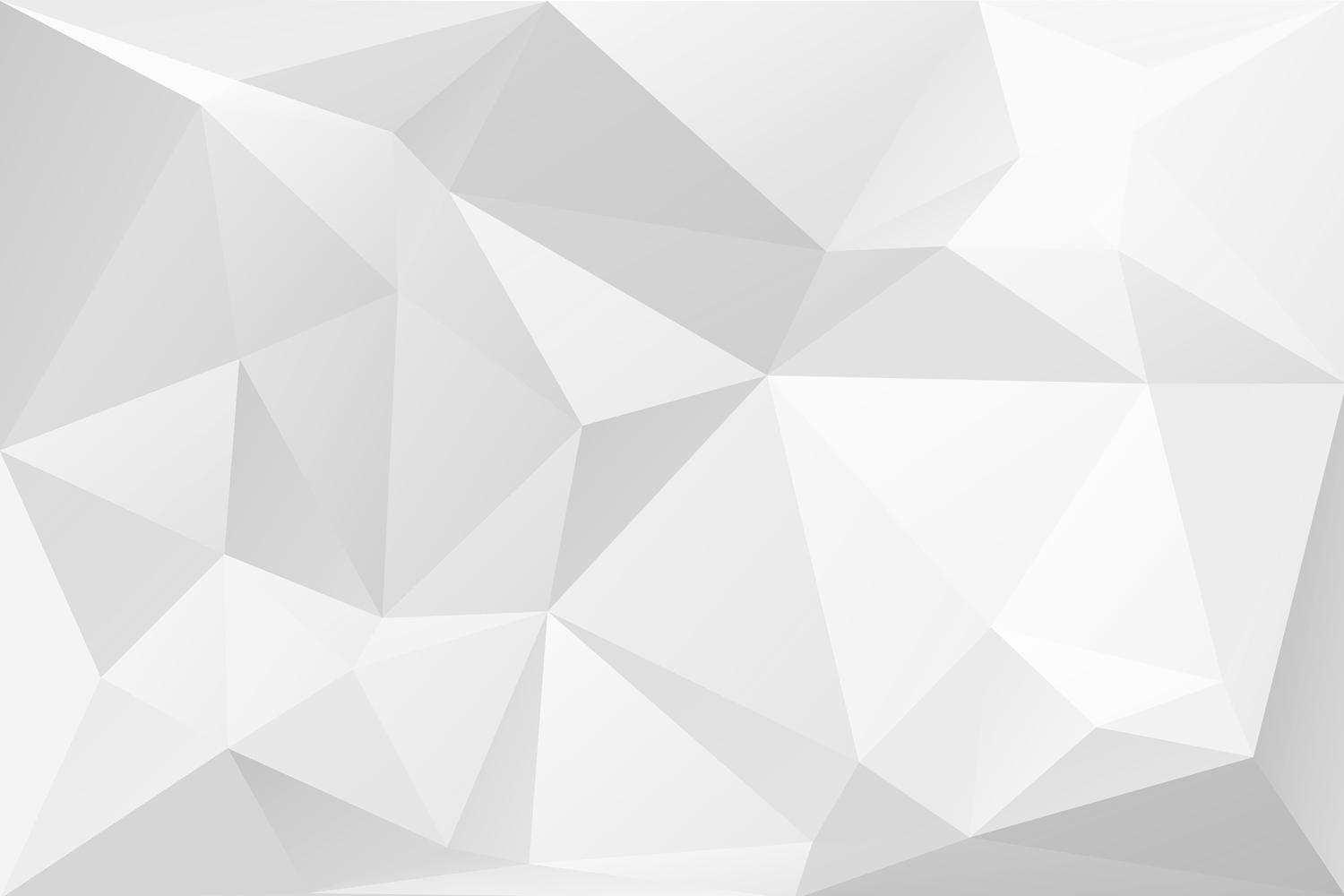 «ЖКХ-Онлайн»
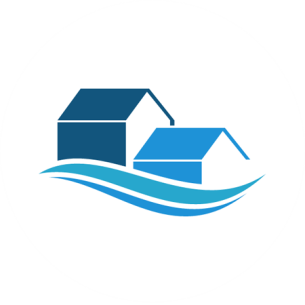 АИС24
Сервис по формированию и передаче данных управляющих организаций, расчетных центров, ресурсоснабжающих организаций, производителей приборов учета в государственную информационную систему жилищно-коммунального хозяйства («ГИС ЖКХ»)
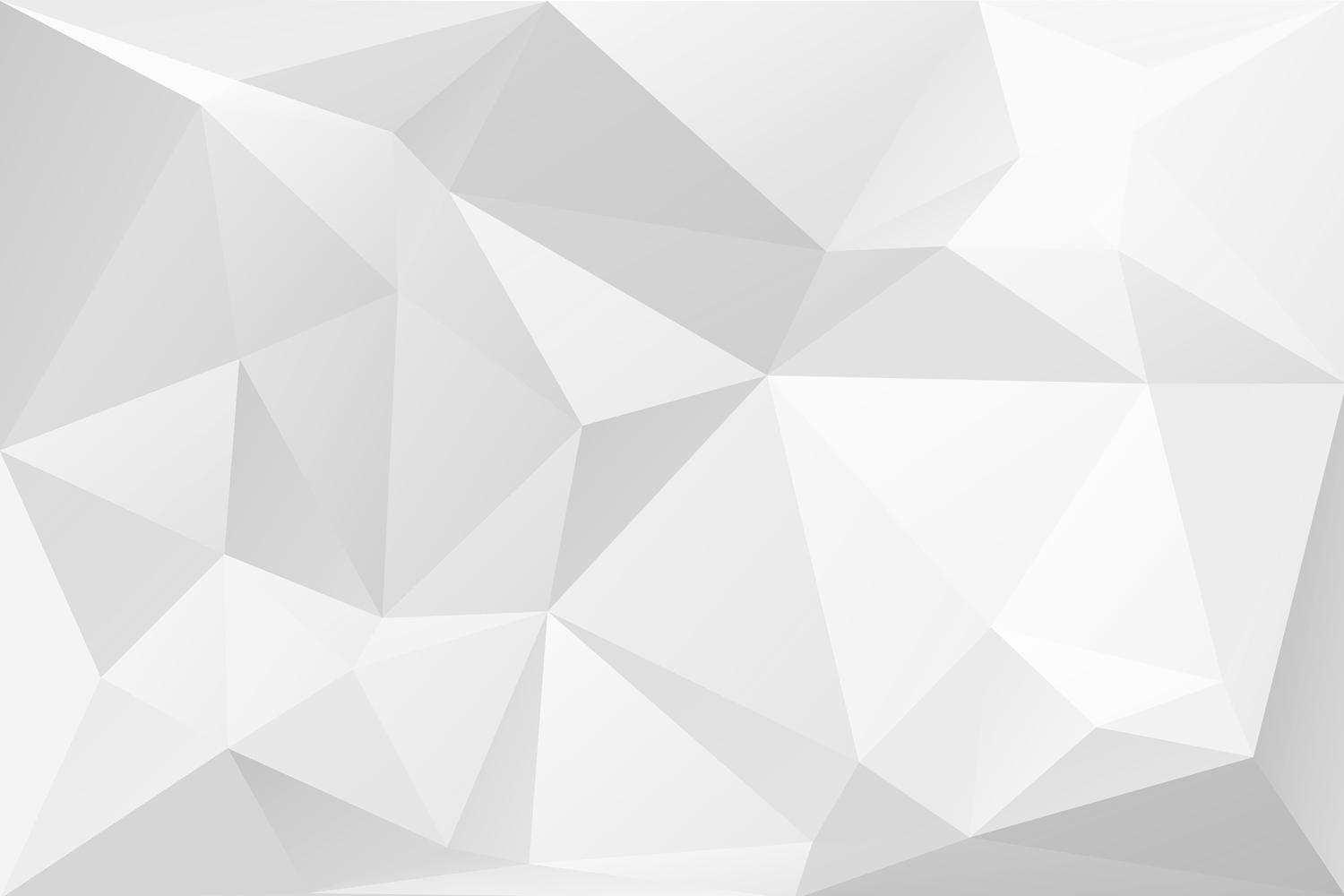 ВОЗМОЖНОСТЬ ОПЕРАТИВНОГО РАСКРЫТИЯ ИНФОРМАЦИИ
«ЖКХ-Онлайн»
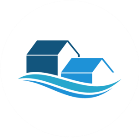 ООО «ЖКХ-Онлайн» создана в 2016 году для предоставления онлайн-сервиса по реализации Федерального закона Российской Федерации от 21.07.2014 № 209-ФЗ «О государственной информационной системе жилищно-коммунального хозяйства» и совместного приказа Министерства связи и массовых коммуникаций Российской Федерации и Министерства строительства и жилищно-коммунального хозяйства Российской Федерации от 23.03.2015 № 89/204/пр «Об утверждении состава, сроков и периодичности размещения информации поставщиками информации в государственной информационной системе жилищно-коммунального хозяйства».
В настоящее время сервисом, разработанным ООО «ЖКХ-Онлайн» - «Автоматизированная информационная система 24» (АИС24), пользуются более 300 организаций из 9 субъектов Российской Федерации (Москва, Московская область, Санкт-Петербург, Ленинградская область, Владимир, Владимировская область, Самара, Иваново и республика Крым).
«ЖКХ-Онлайн»
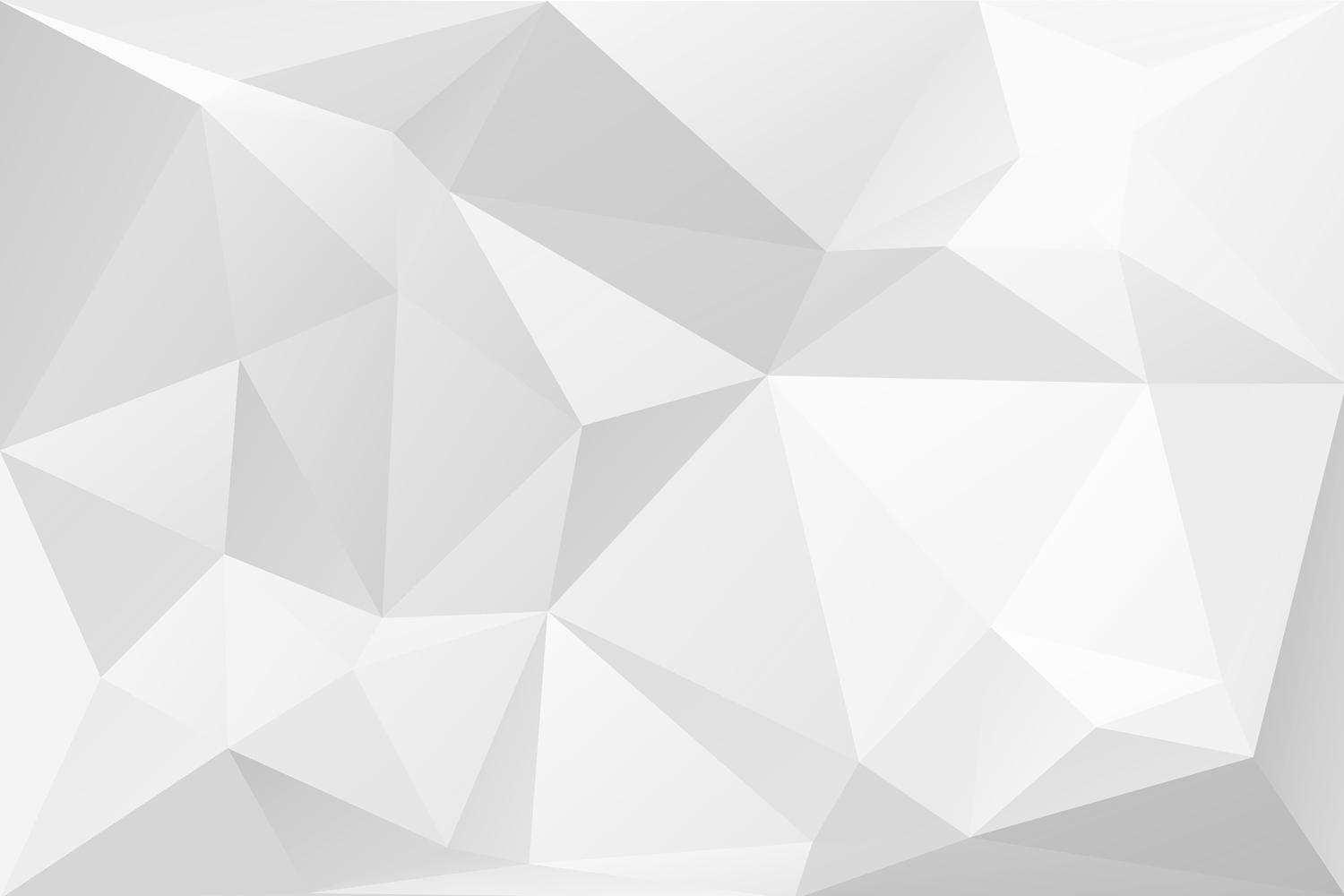 НАША МИССИЯ И ЦЕЛИ
«ЖКХ-Онлайн»
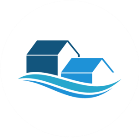 Предоставить качественный программный продукт для интеграции данных управляющих организаций, производителей приборов учета, ресурсоснабжающих организаций, расчетно-кассовых центров  в государственные информационные системы.

Обеспечить легкий и удобный доступ для изменения и контроля данных в государственной информационной системе.

Снизить нагрузку по раскрытию информации, в том числе сократить финансовые издержки.

Стремиться к улучшению качества и расширению линейки программных продуктов, предлагаемых в области жилищно-коммунального хозяйства.




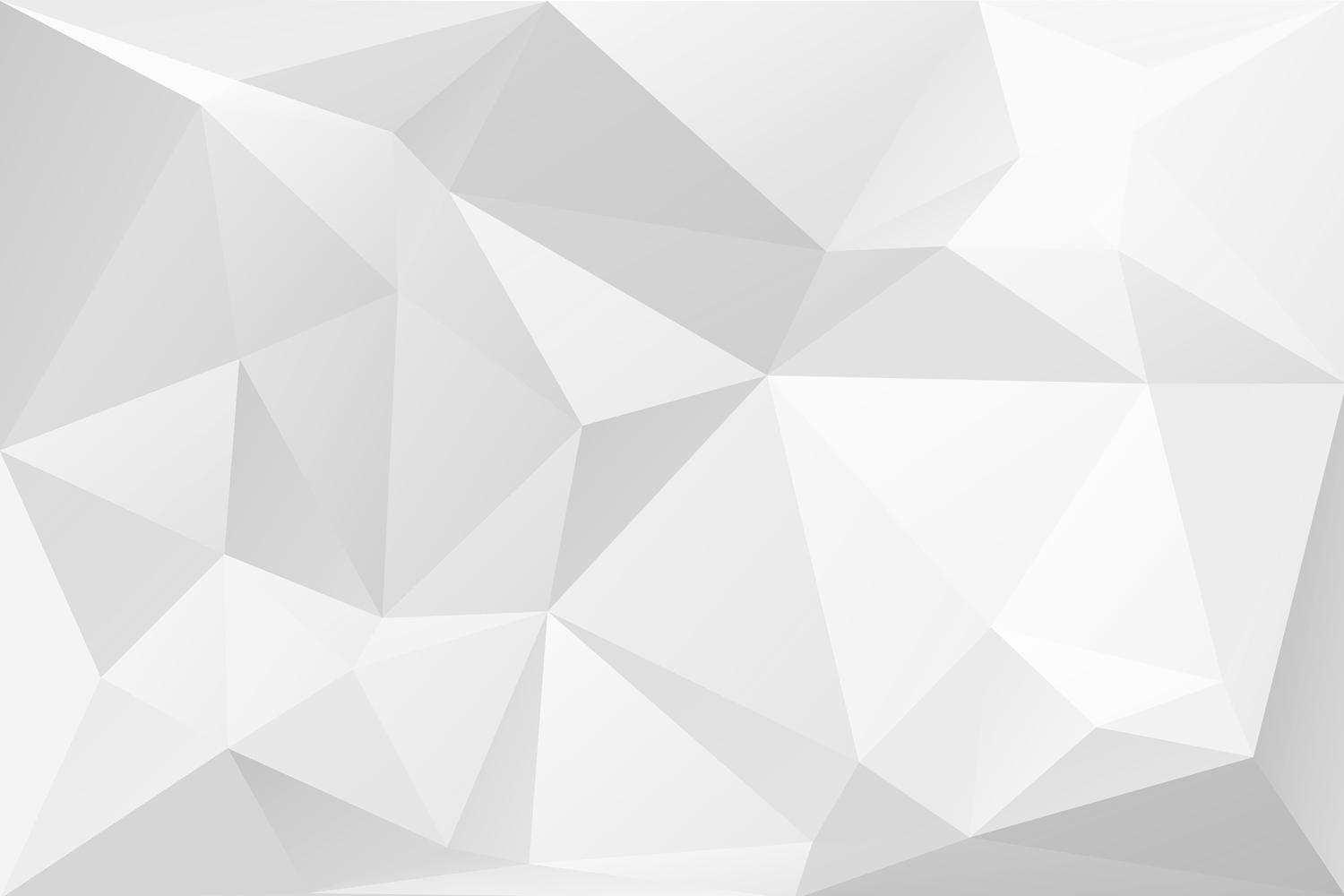 ТРЕБОВАНИЯ И ОТВЕТСТВЕННОСТЬ УПРАВЛЯЮЩЕЙ ОРГАНИЗАЦИИ
«ЖКХ-Онлайн»
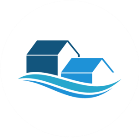 
Данные в «ГИС ЖКХ» должны быть предоставлены до 1 января 2018 года (
для Москвы, Санкт-Петербурга и Севастополя - и до 1 января 2020 года).
 
Неразмещение информации в соответствии с действующим
законодательством РФ в «ГИС ЖКХ» влечет наложение штрафа
до 25 тысяч рублей (ст. 13.19.2 КоАП РФ)
 
Согласно ст. 155 п. 2.2 ЖК РФ, не размещение данных в «ГИС ЖКХ»
по начислениям дает возможность жильцу
не оплачивать коммунальные услуги


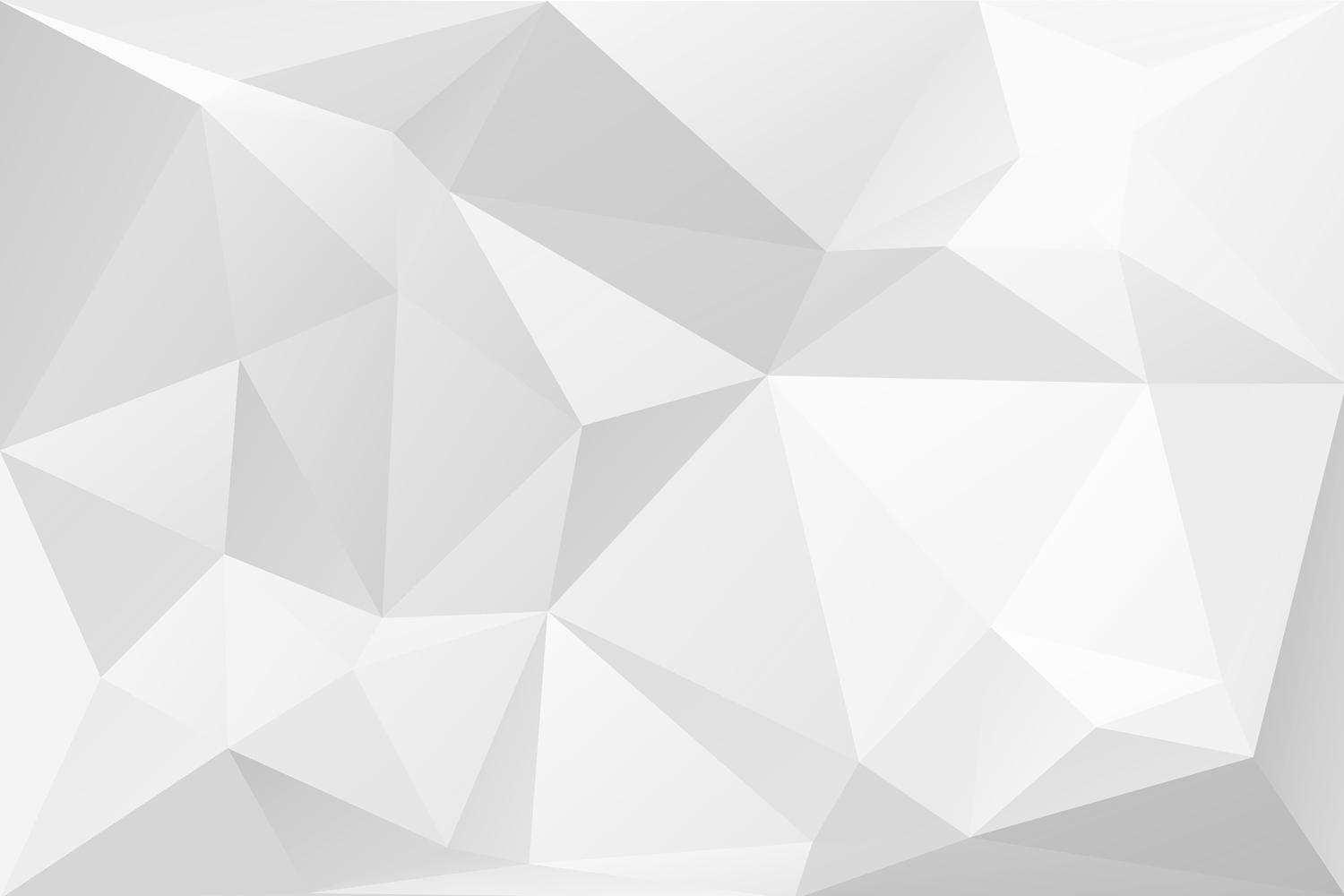 ОБЪЕМ ИНФОРМАЦИИ НАПРАВЛЯЕМЫЙ В «ГИС ЖКХ»
«ЖКХ-Онлайн»
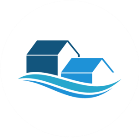 Информация о приборах учета, марка, модель, дата ввода в эксплуатацию, поверок
Сведения о коммунальных услугах
и услугах по капитальному ремонту
Информация
о платежах 
и состоянии расчетов
Информация
о качестве предоставляемых коммунальных услуг
Учредительные документы, протоколы 
общих собраний
по пунктам
с указанием числа проголосовавших
Реквизиты
Информация
о кредитных организациях и банковских счетах
Полная информация
о сроках выставления платежных поручений и оплаты за ЖКХ
Сведения
о лицевых счетах, номерах свидетельств
о правах на собственность, доля от общей площади дома
Информация
об органах управления с идентификацией руководителей
Полные параметры МКД, в том числе конструктивные
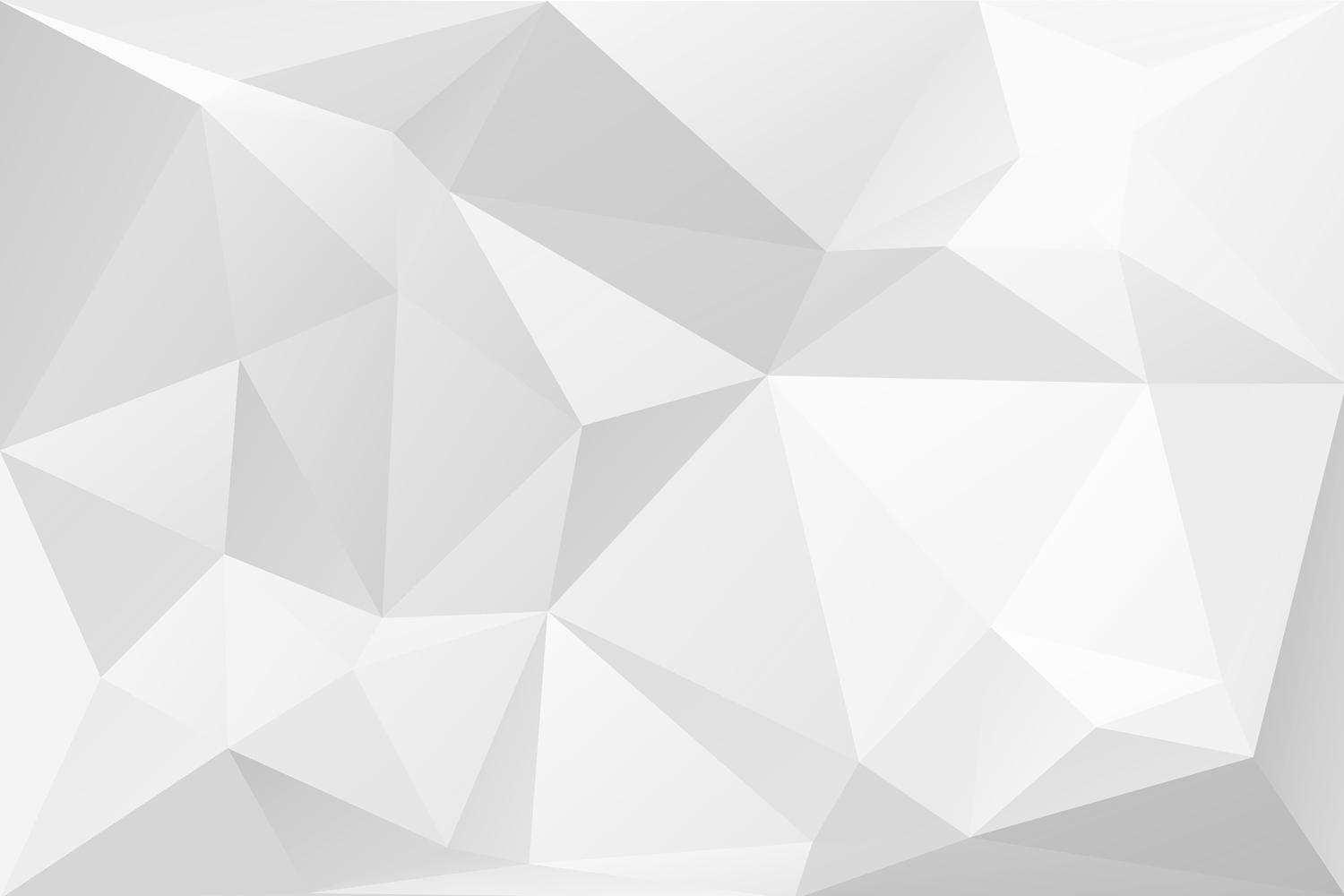 ТИПИЧНЫЕ ПРОБЛЕМЫ ПРИ РАБОТЕ С «ГИС ЖКХ»
«ЖКХ-Онлайн»
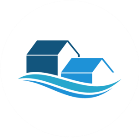 Время регистрации
в системе занимает
до 8 часов





?


Постоянное совершенствование
системы «ГИС ЖКХ» меняет порядок
занесения данных, что требует
дополнительного времени
для изучения изменений
При обращении
в техническую поддержку
требуется предоставление
скриншотов ранее внесенных
данных
Время ответа технической
поддержки «ГИС ЖКХ» на
исправление ошибки при
занесении данных
составляет до 5 дней
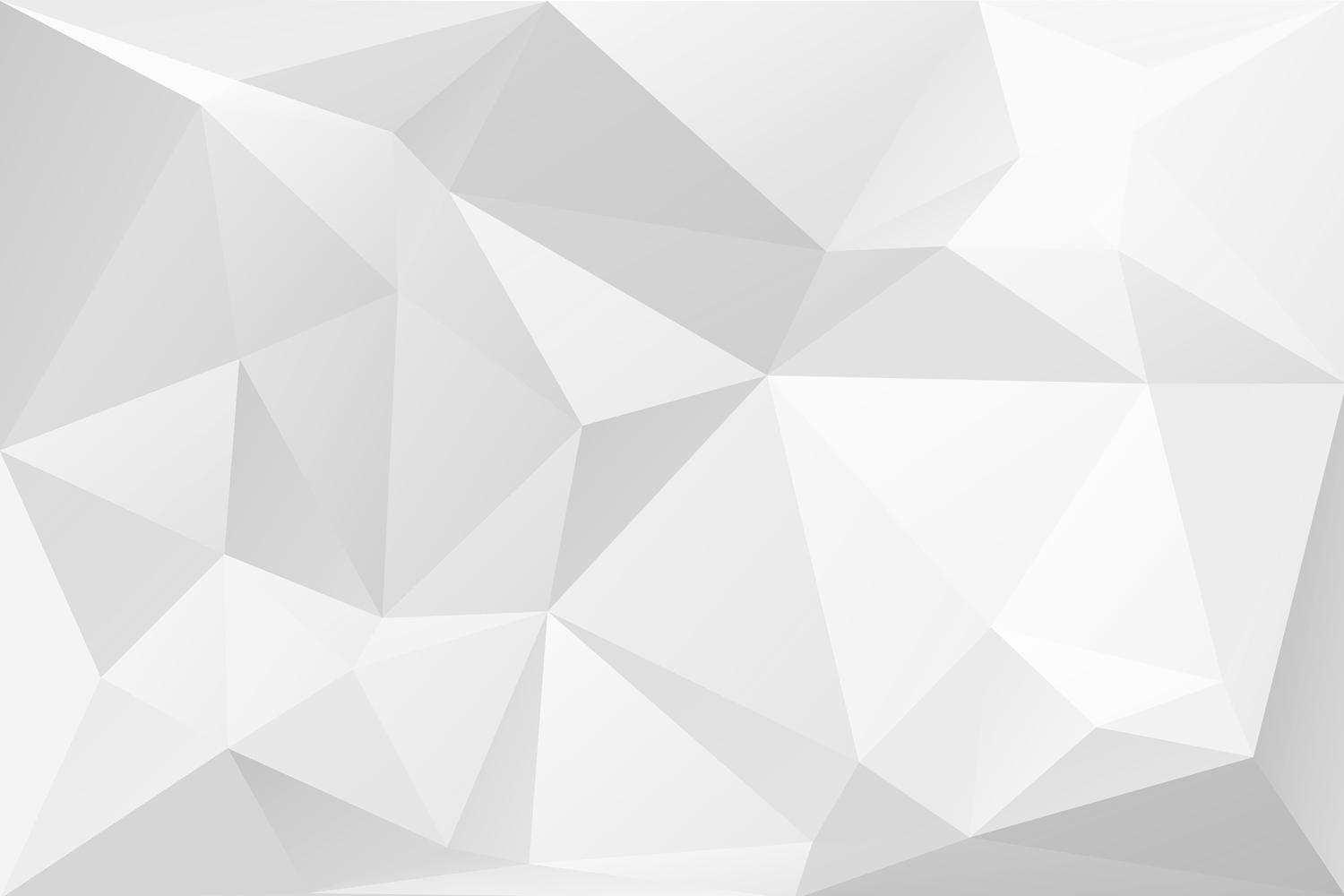 АВТОМАТИЗАЦИЯ ПРОЦЕССА
«ЖКХ-Онлайн»
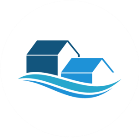 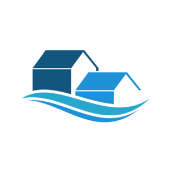 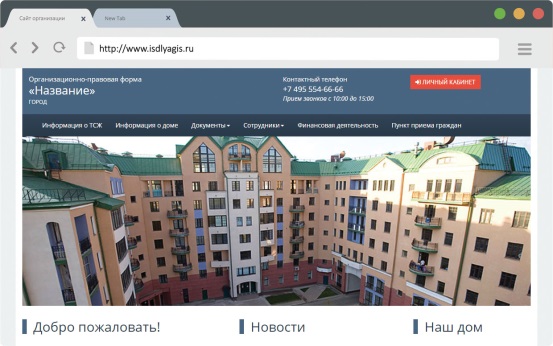 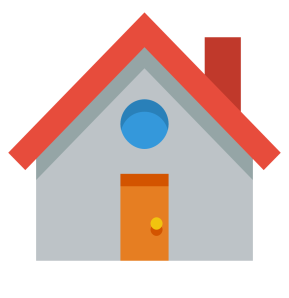 АИС24
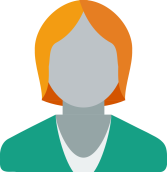 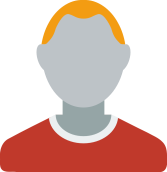 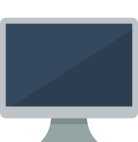 Персональный сайт дома
с личным кабинетом
жильца и онлайн-оплатой ЖКУ
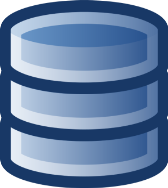 УК, ТСЖ, ЖСК
и другая организация
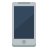 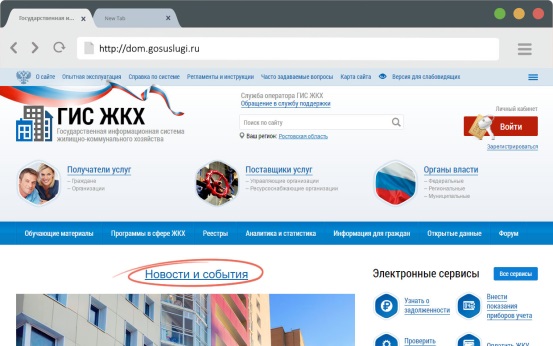 Автоматическая выгрузка
информации из базы данных
в «ГИС ЖКХ»
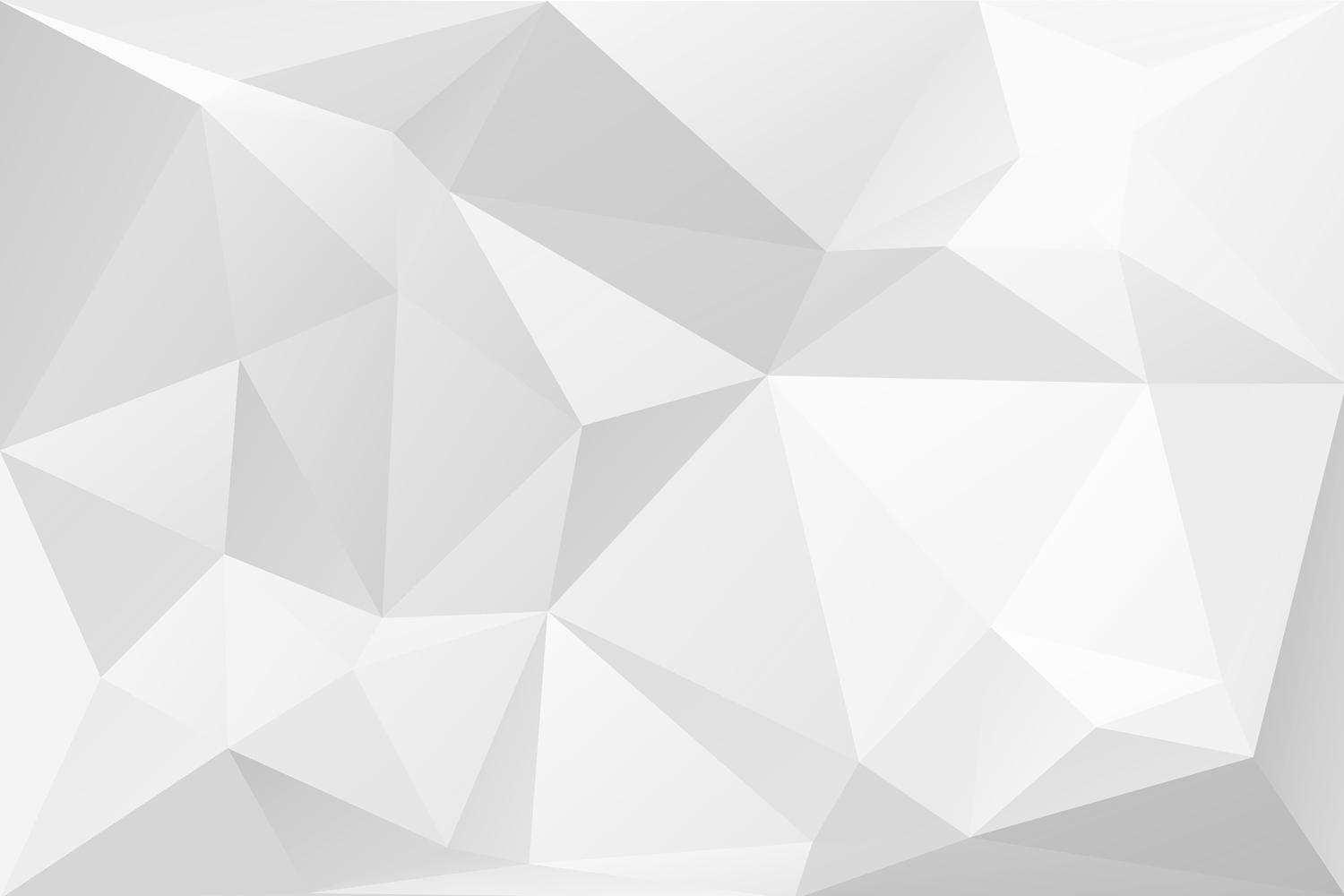 АИС24 - http://ais24.ru
«ЖКХ-Онлайн»
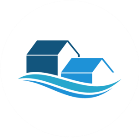 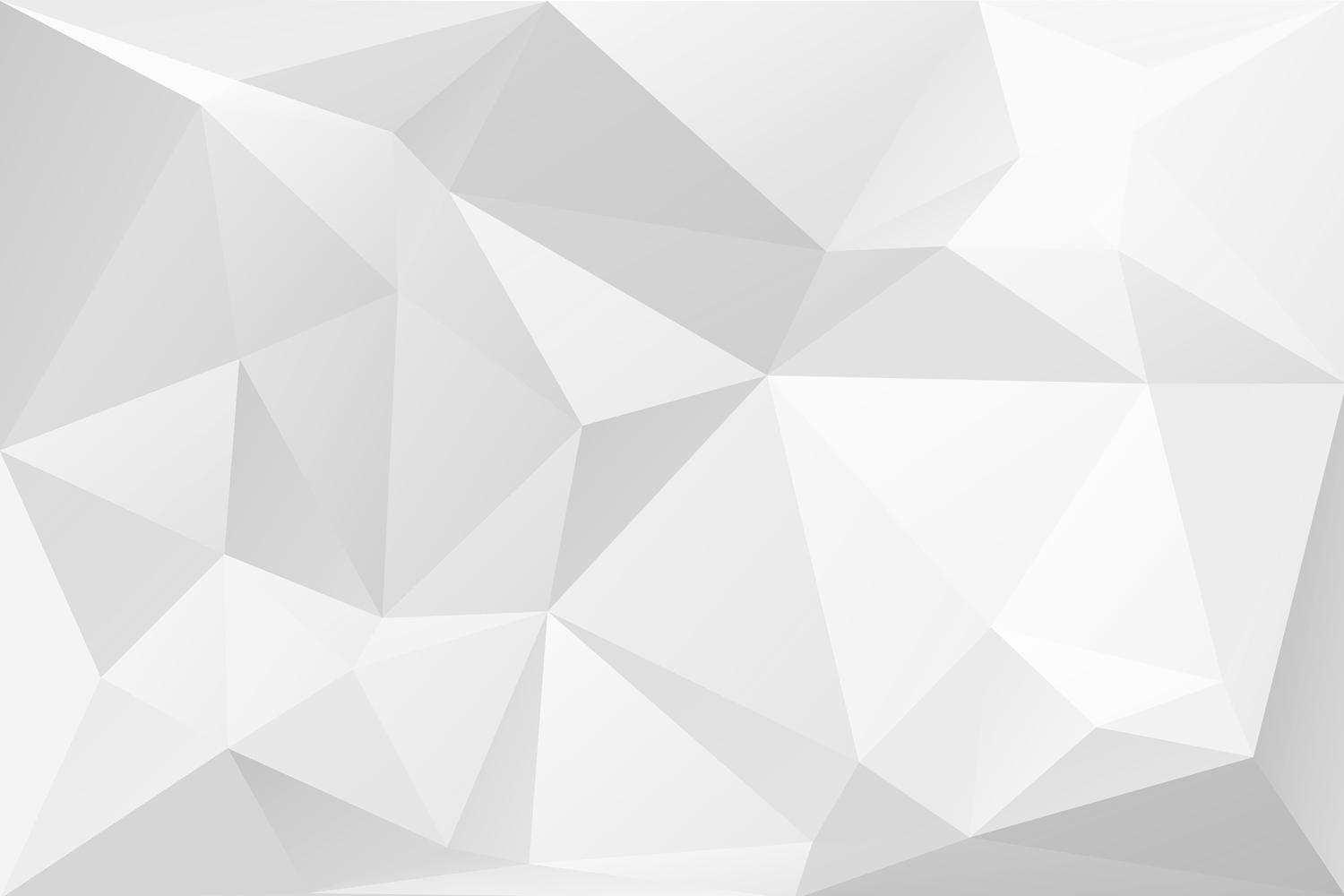 ЛИЧНЫЙ КАБИНЕТ ОРГАНИЗАЦИИ
«ЖКХ-Онлайн»
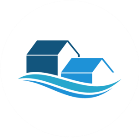 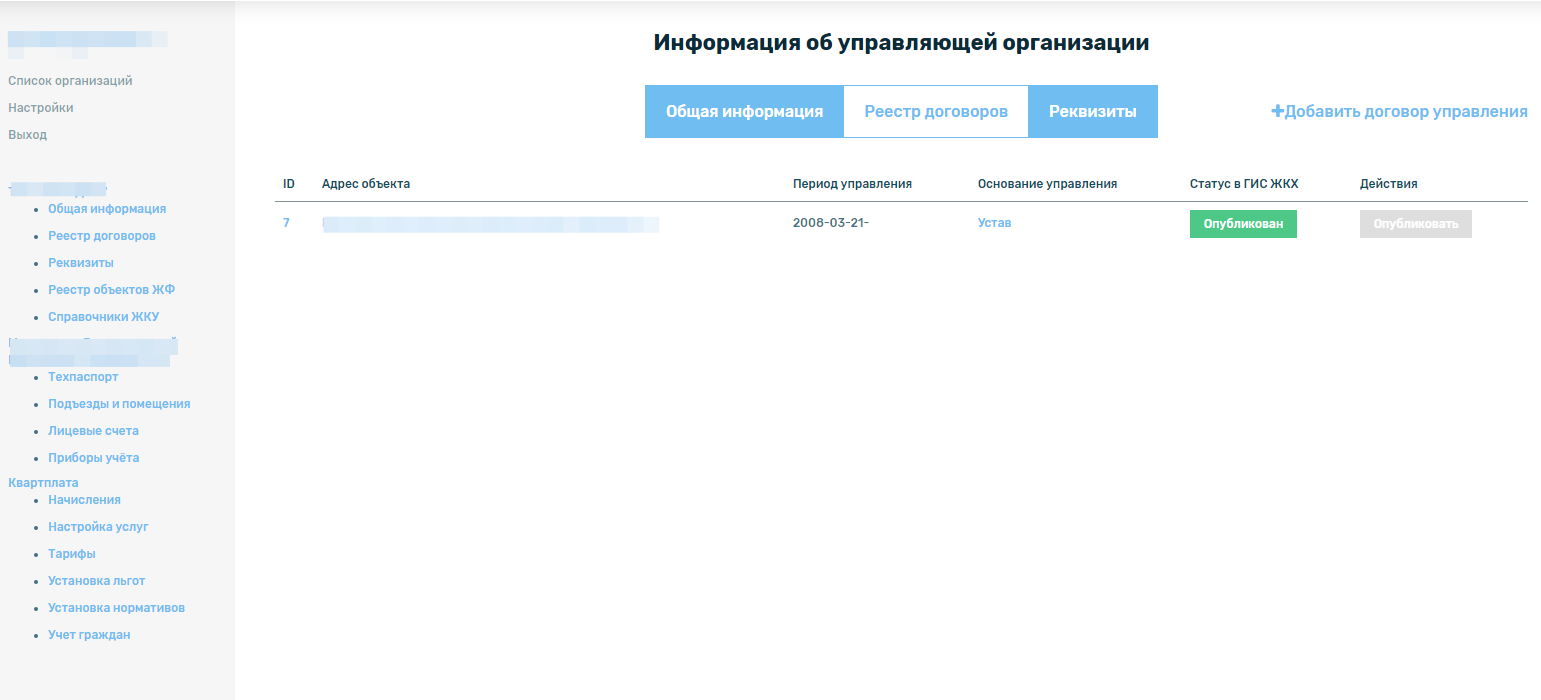 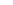 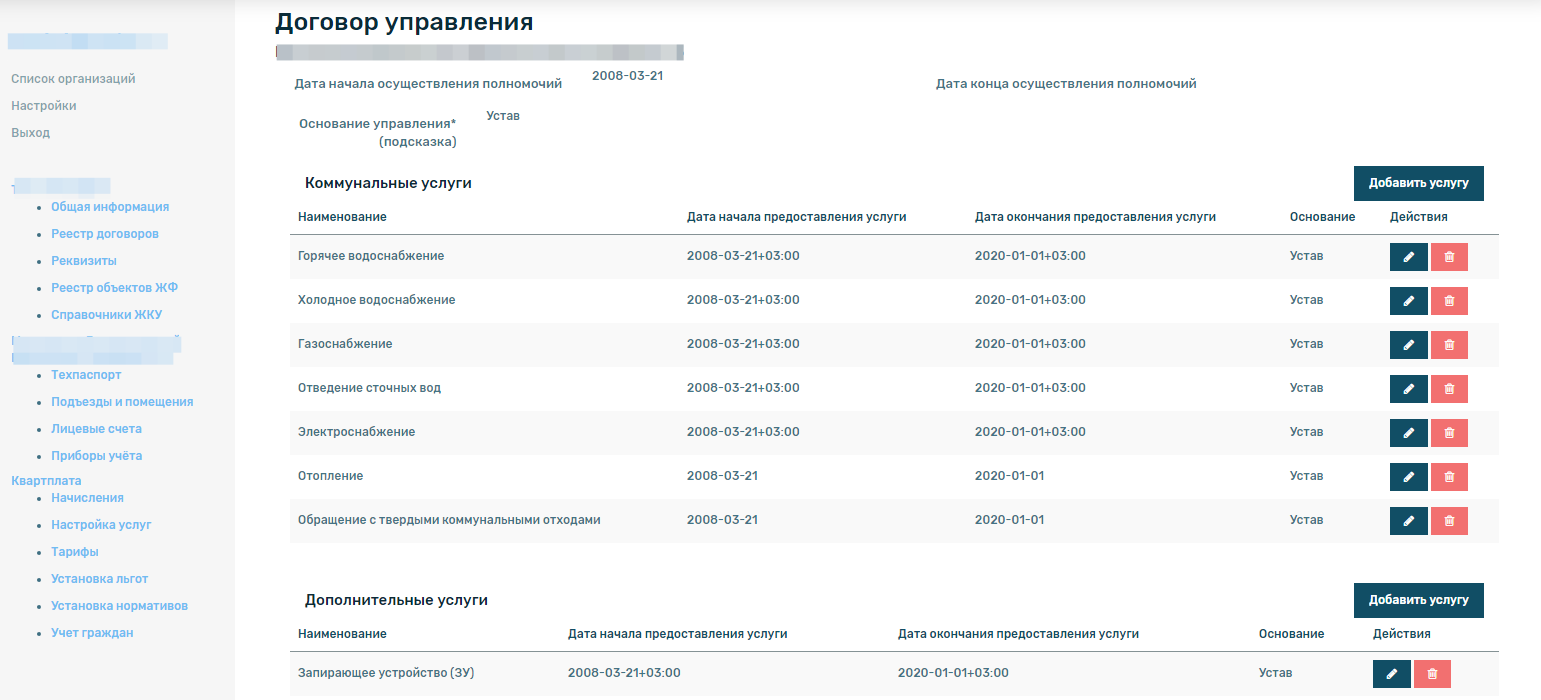 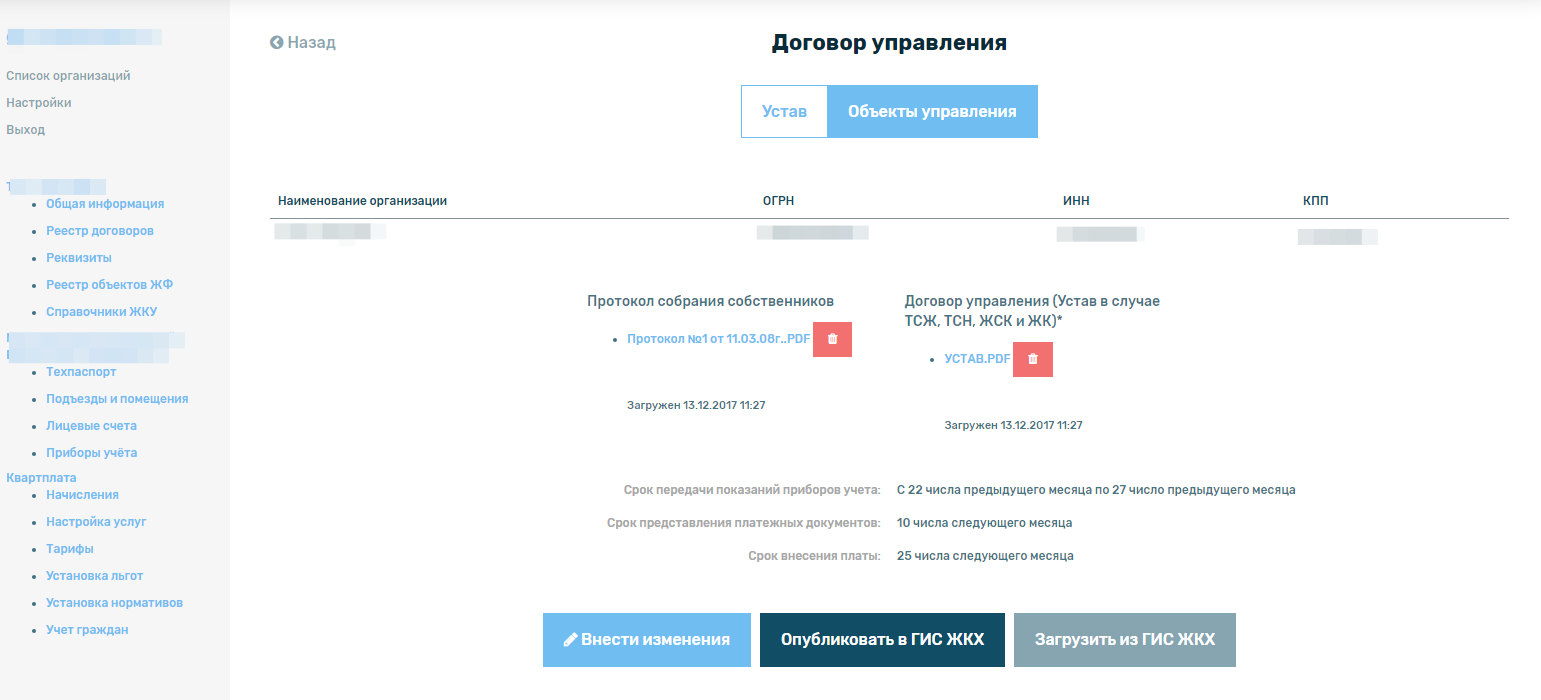 СПИСОК ПОМЕЩЕНИЙ ИЗ РОСРЕЕСТРА
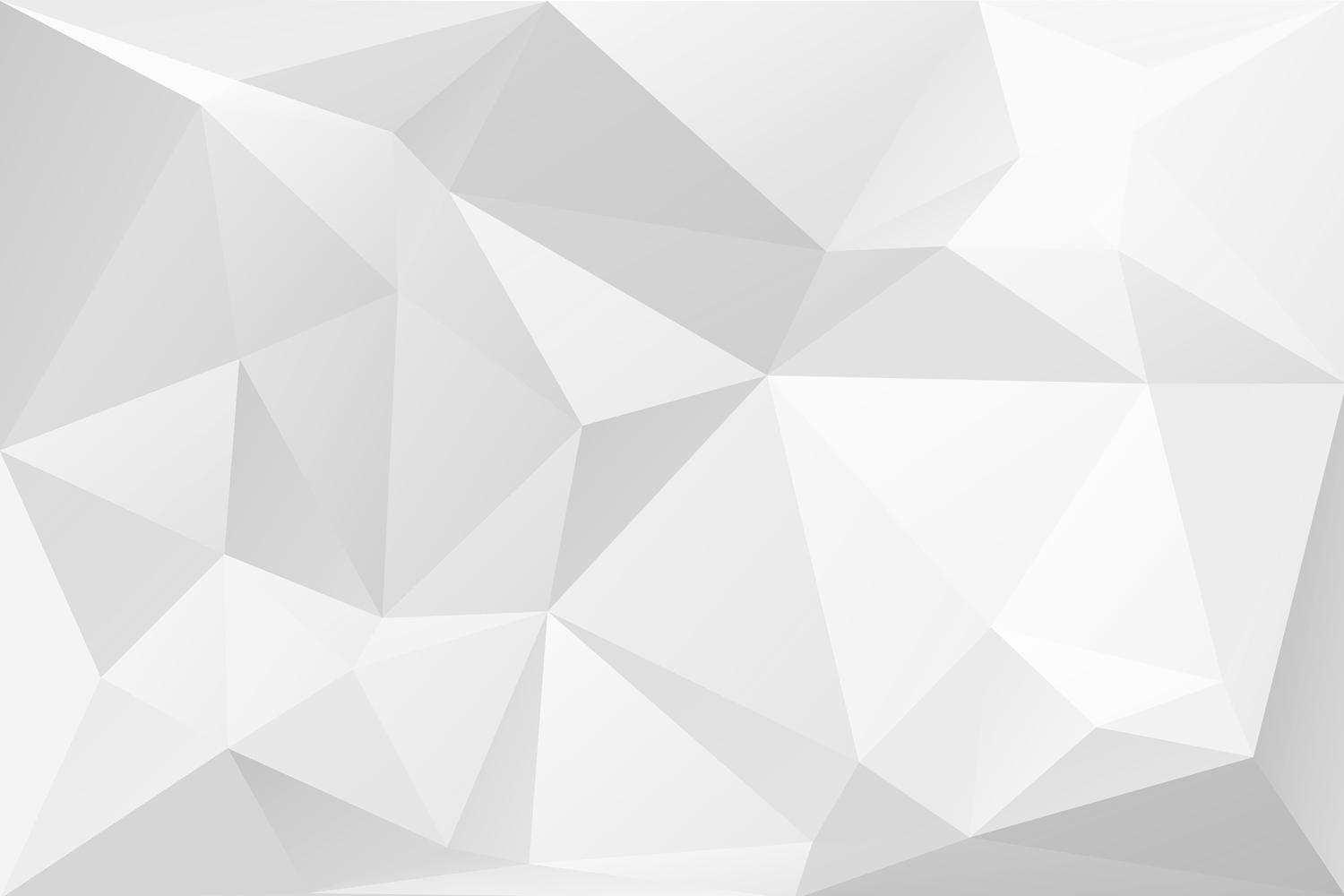 «ЖКХ-Онлайн»
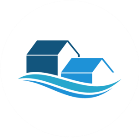 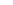 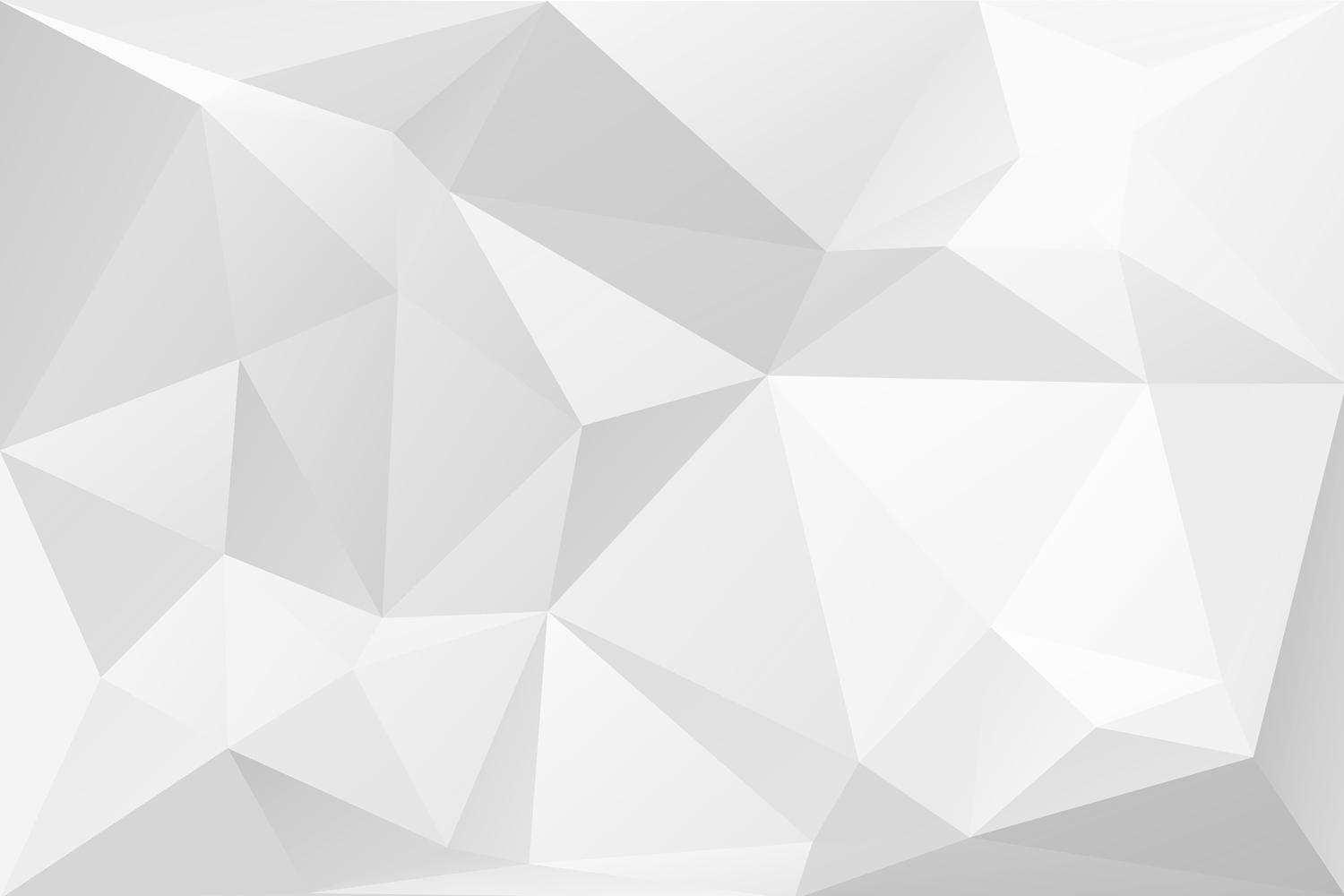 СПИСОК ЛИЦЕВЫХ СЧЕТОВ
«ЖКХ-Онлайн»
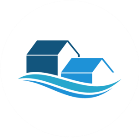 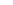 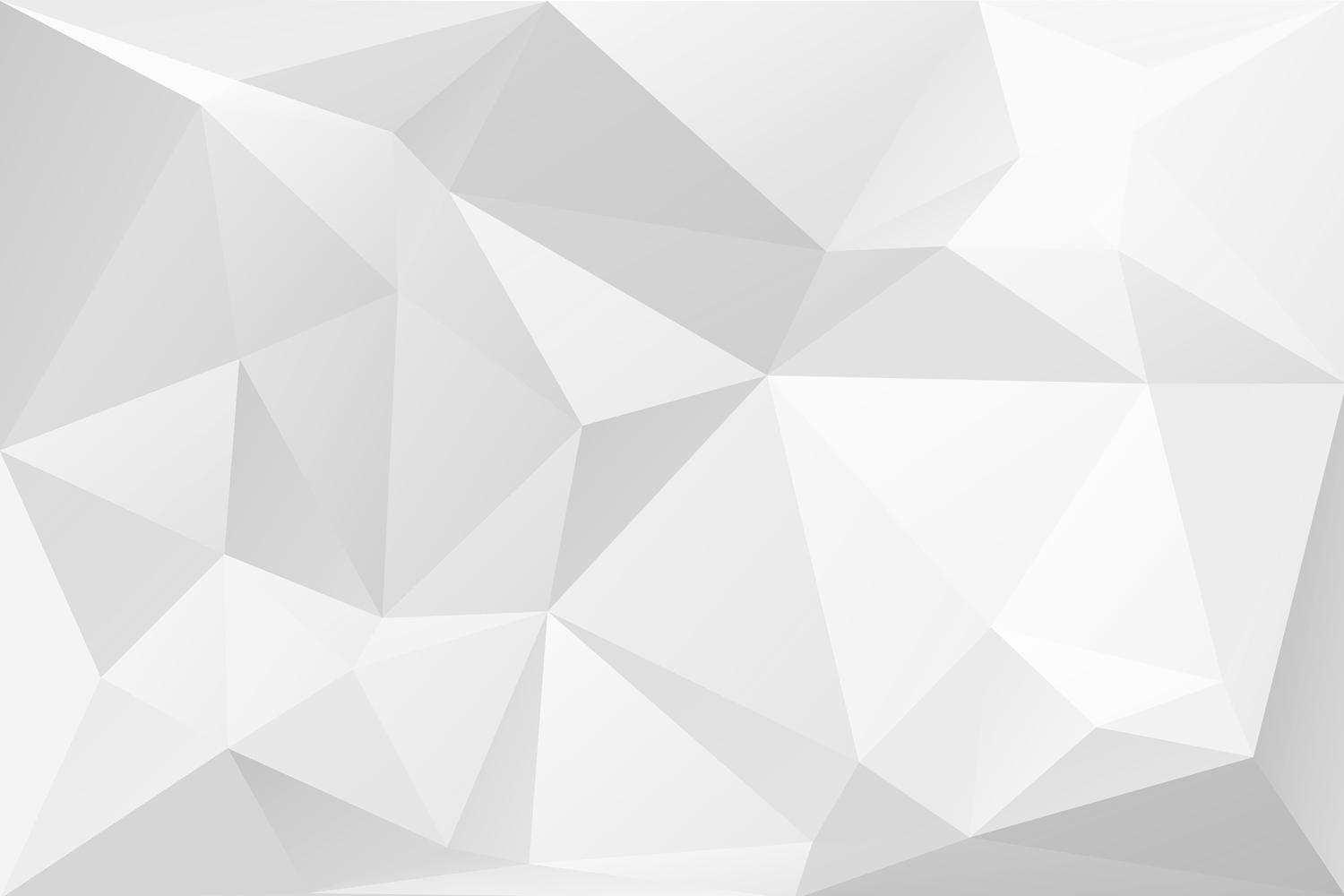 СПИСОК ПРИБОРОВ
«ЖКХ-Онлайн»
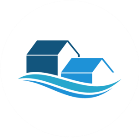 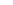 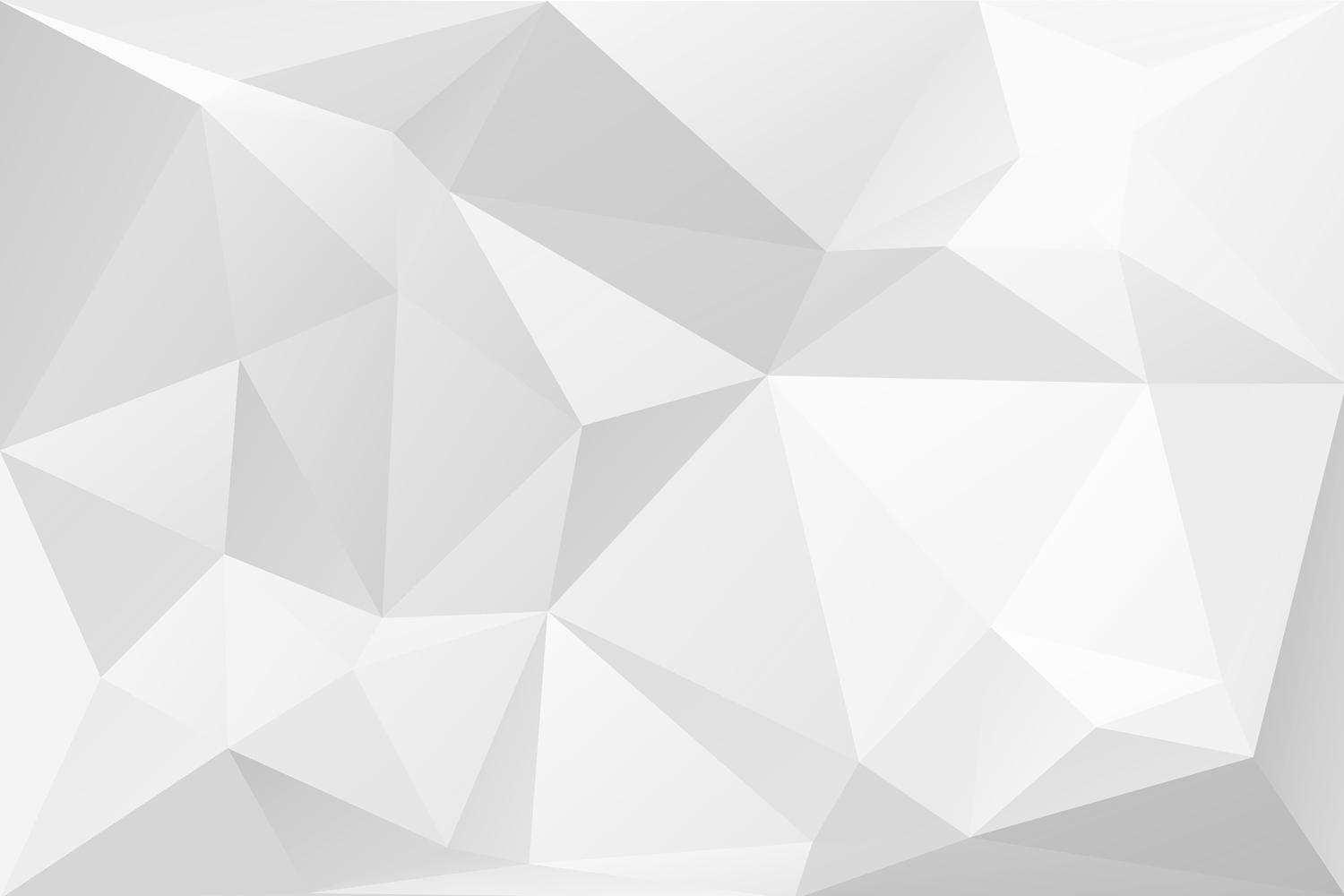 ПОКАЗАНИЯ ПРИБОРОВ УЧЕТА
«ЖКХ-Онлайн»
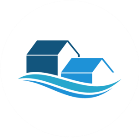 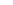 СПРАВОЧНИКИ КОММУНАЛЬНЫХ И ДОПОЛНИТЕЛЬНЫХ УСЛУГ
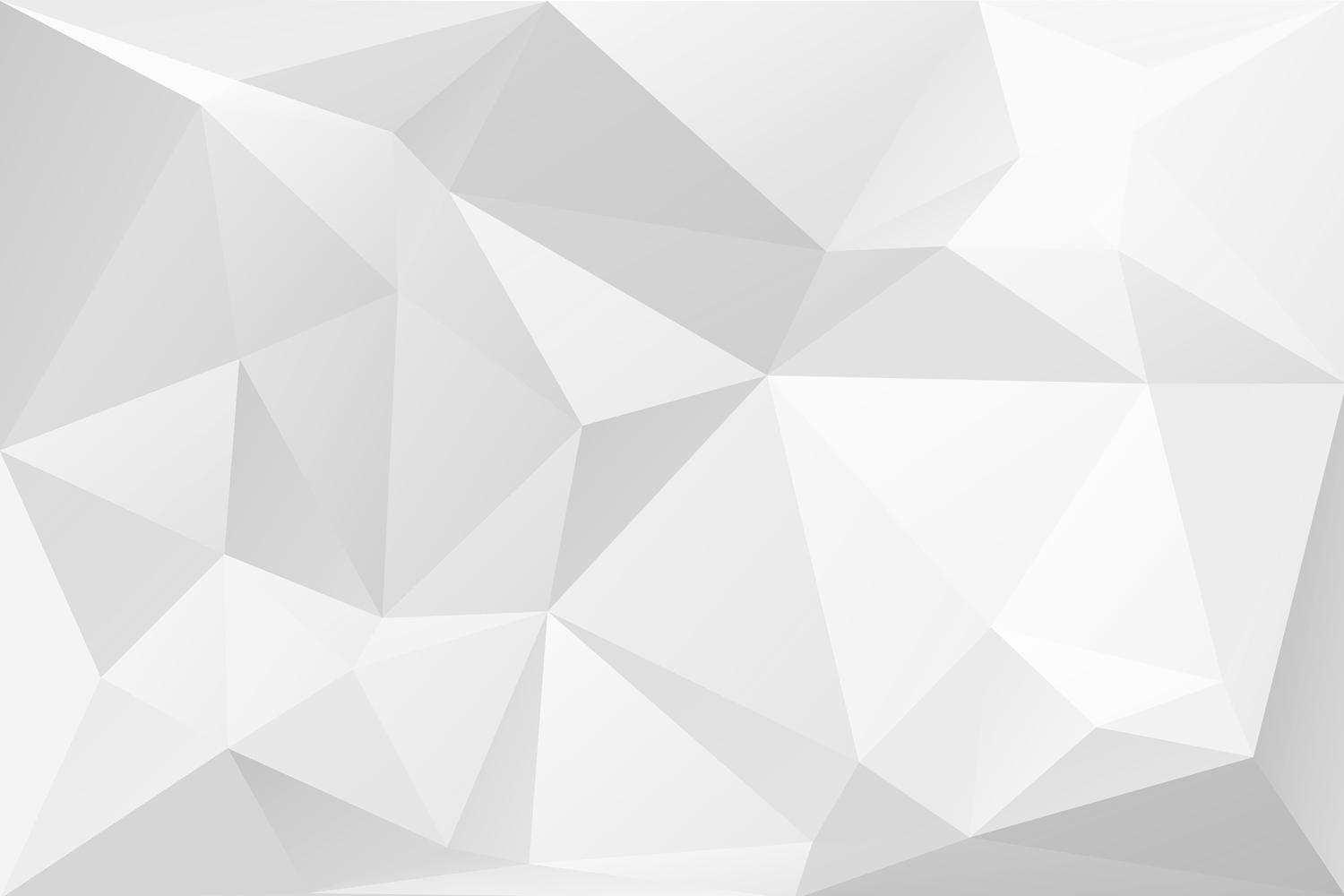 «ЖКХ-Онлайн»
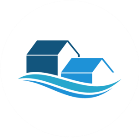 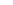 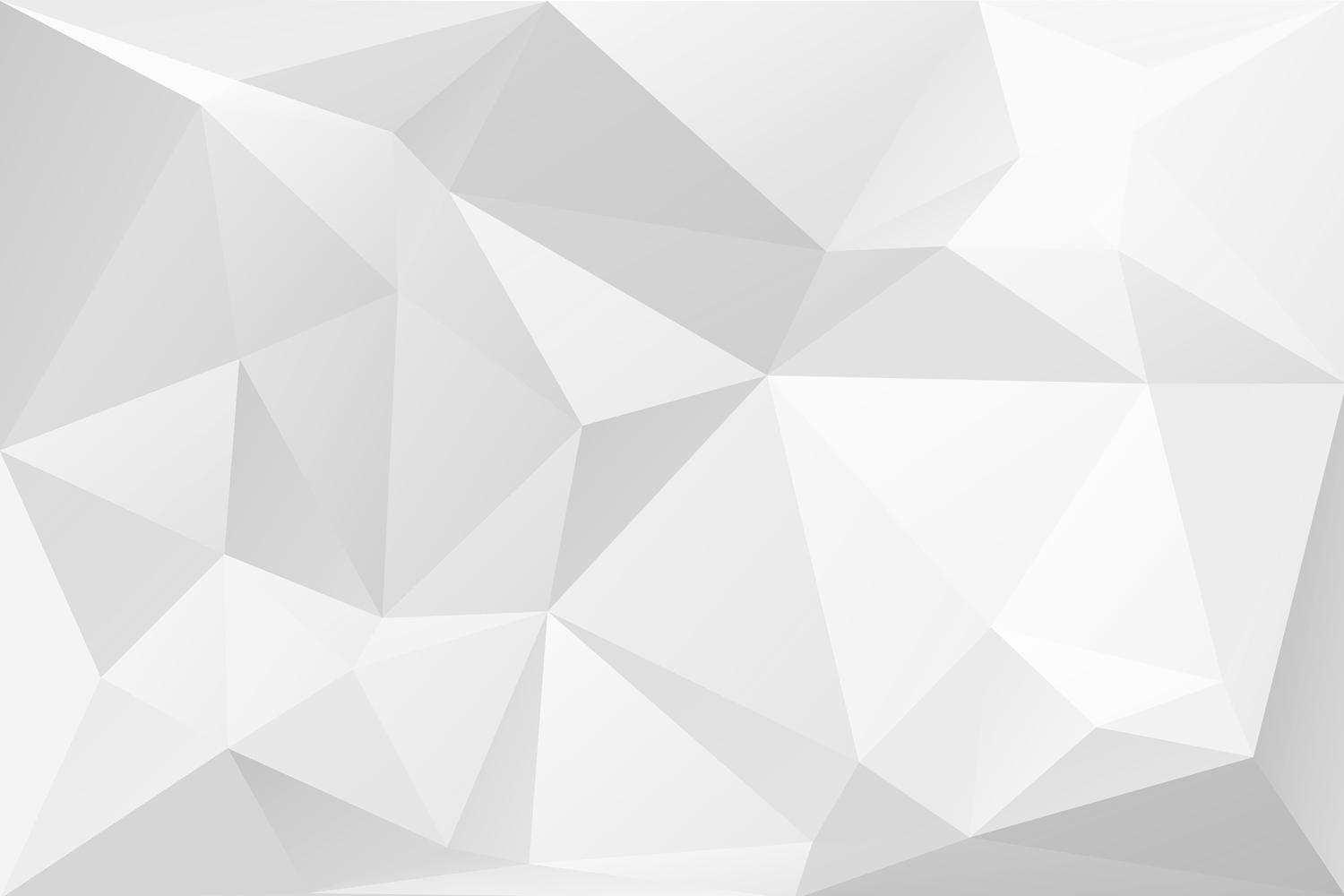 НАСТРОЙКА УСЛУГ
«ЖКХ-Онлайн»
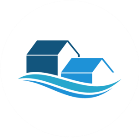 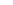 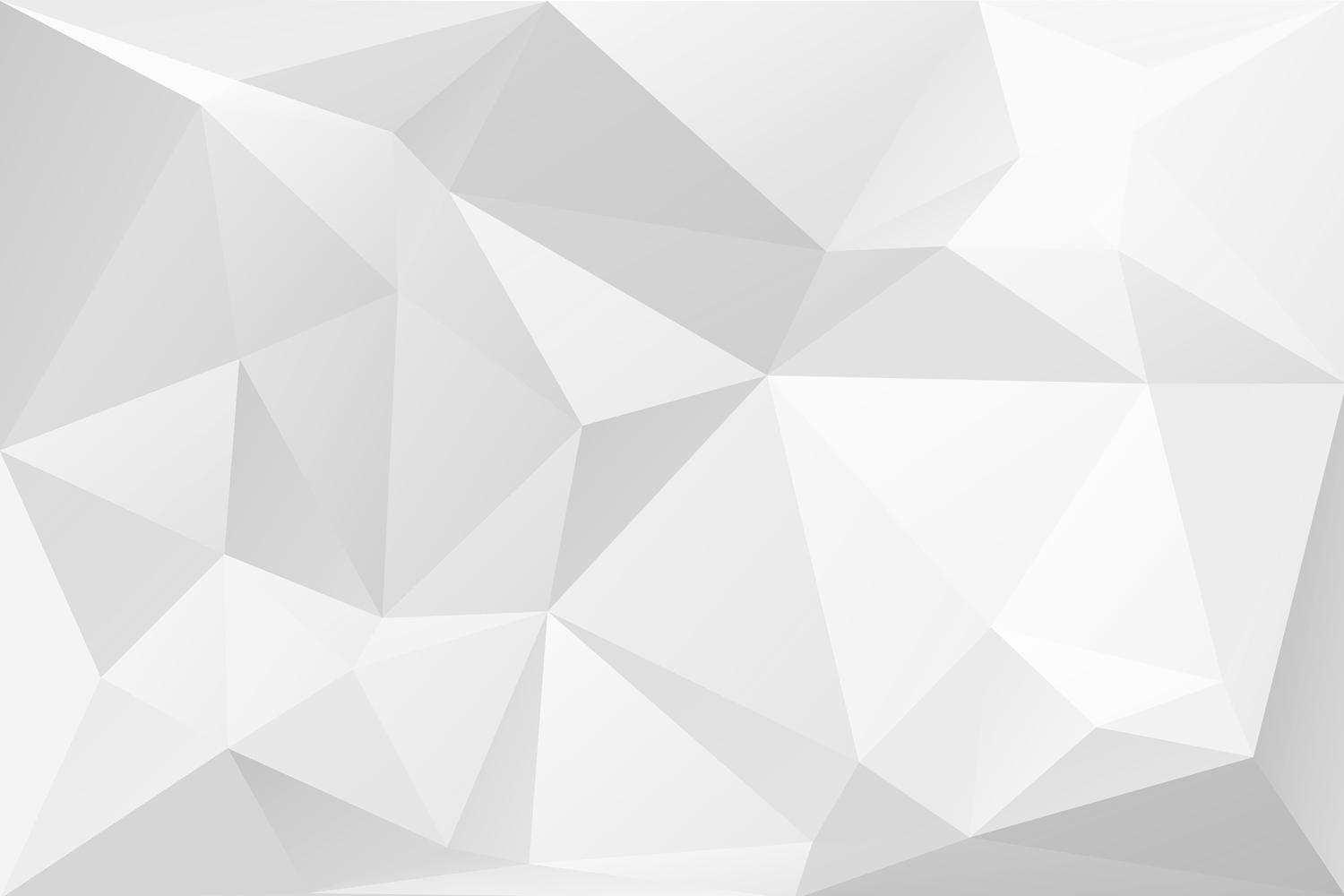 НАСТРОЙКА УСЛУГ
«ЖКХ-Онлайн»
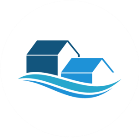 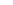 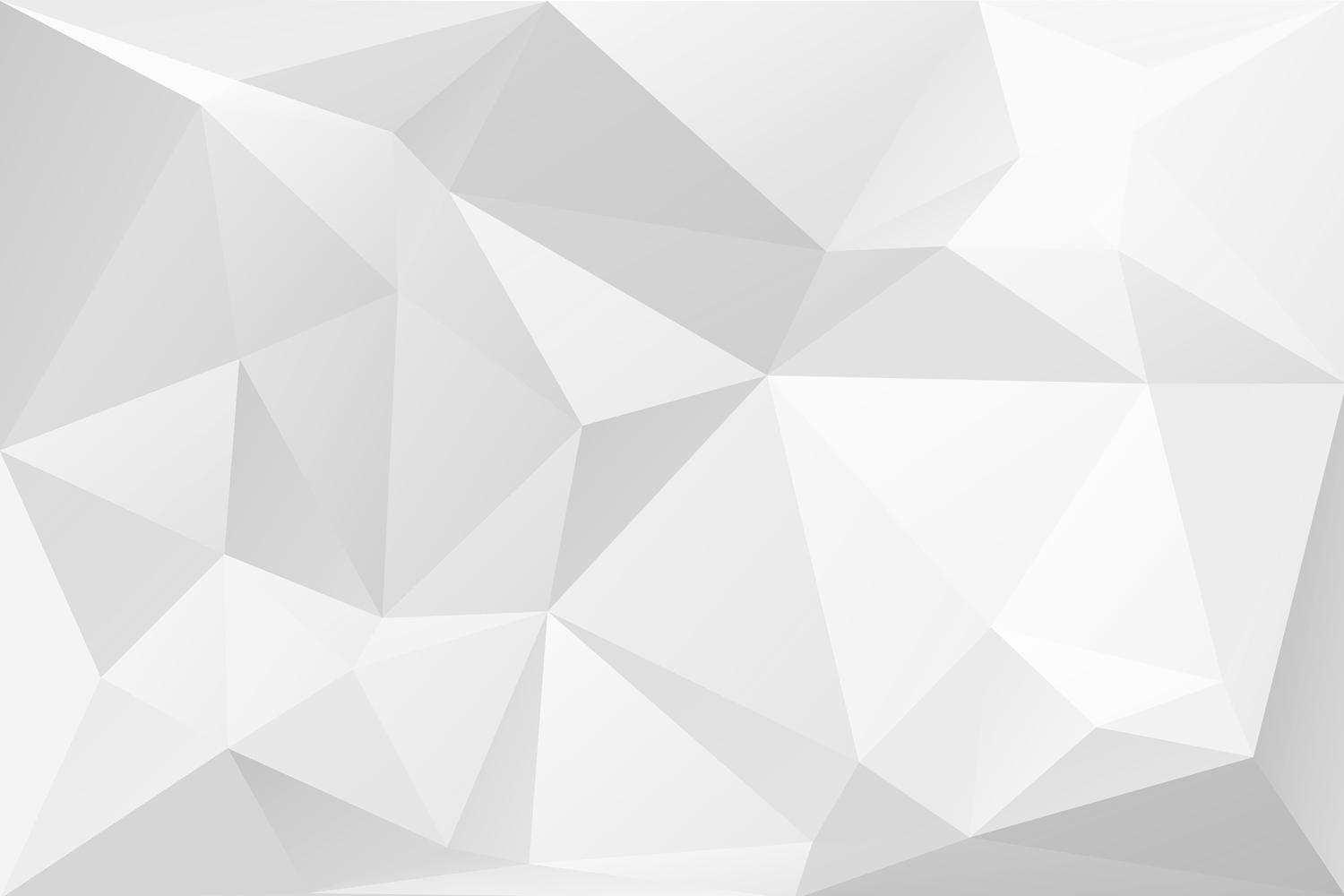 НАЧИСЛЕНИЯ ЗА ЖКУ
«ЖКХ-Онлайн»
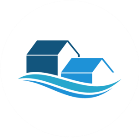 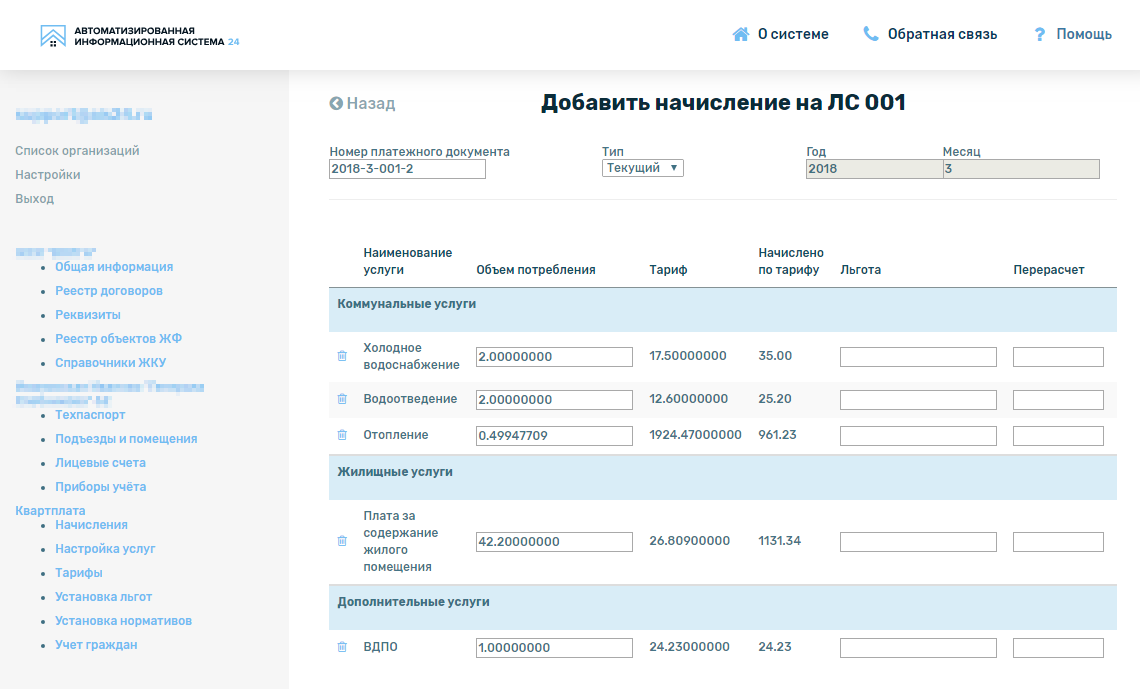 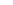 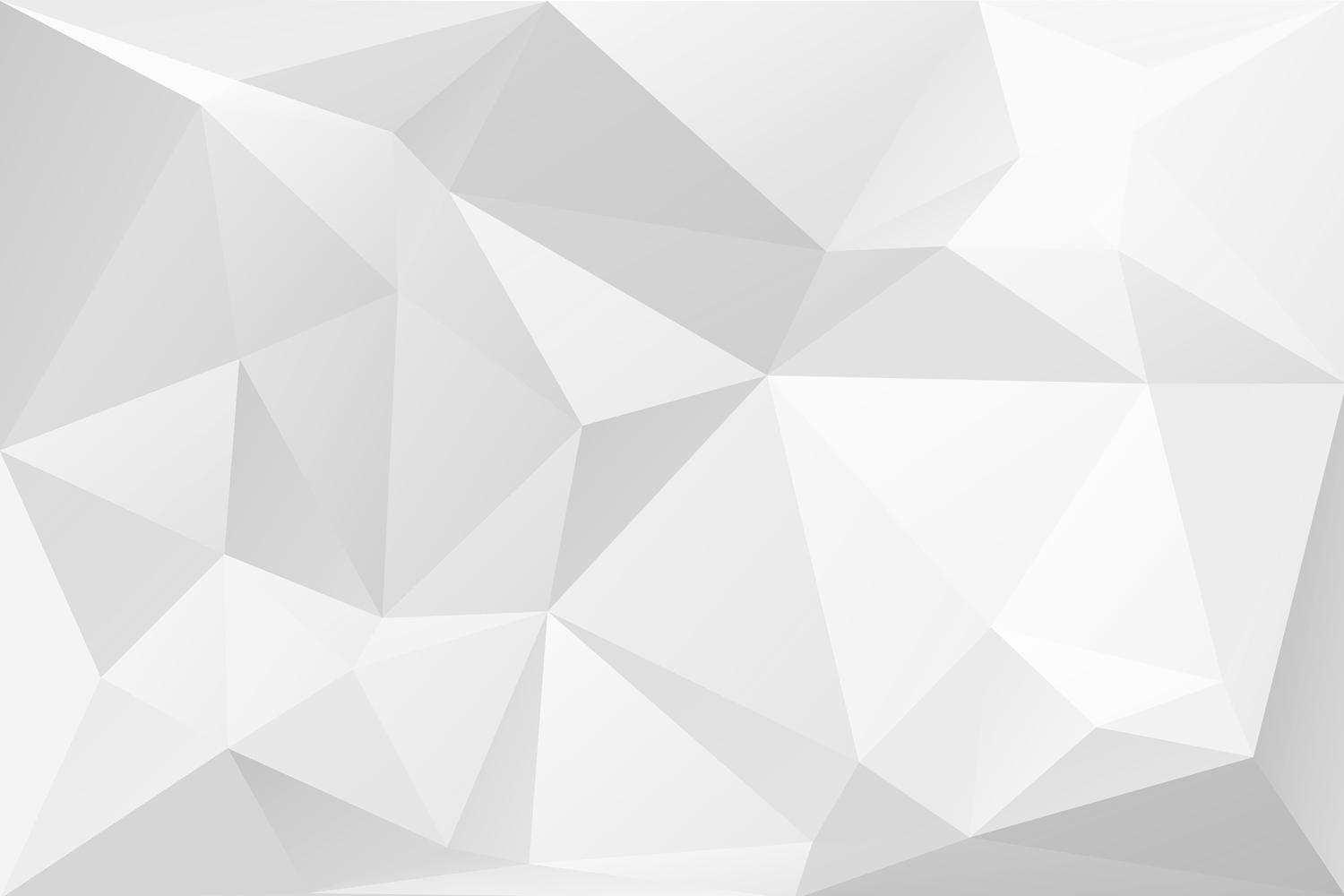 НАЧИСЛЕНИЯ ЗА ЖКУ
«ЖКХ-Онлайн»
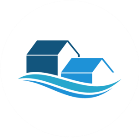 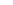 НАЧИСЛЕНИЯ ЗА ЖКУ
«ЖКХ-Онлайн»
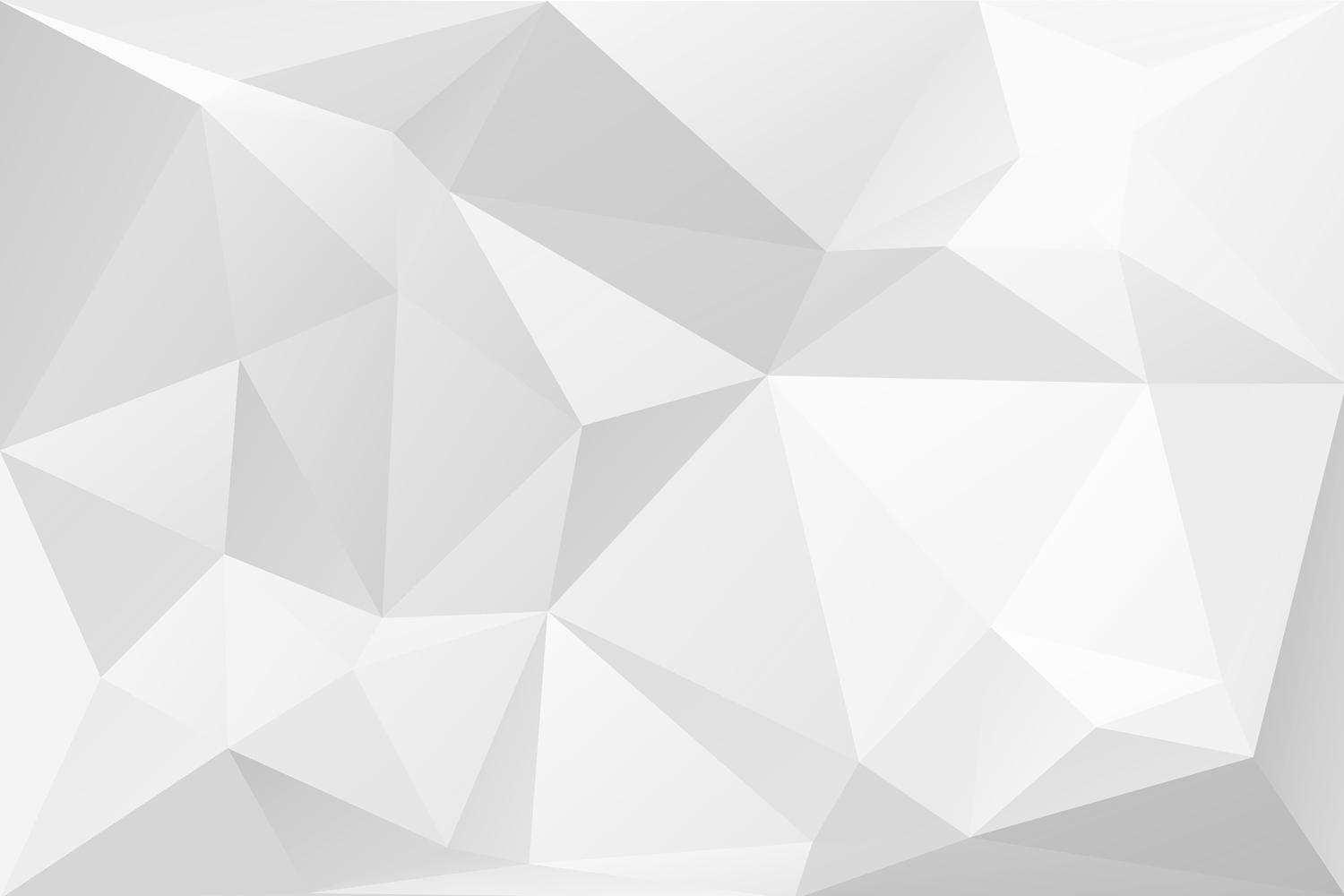 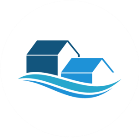 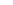 1C: БУХГАЛТЕРИЯ
«ЖКХ-Онлайн»
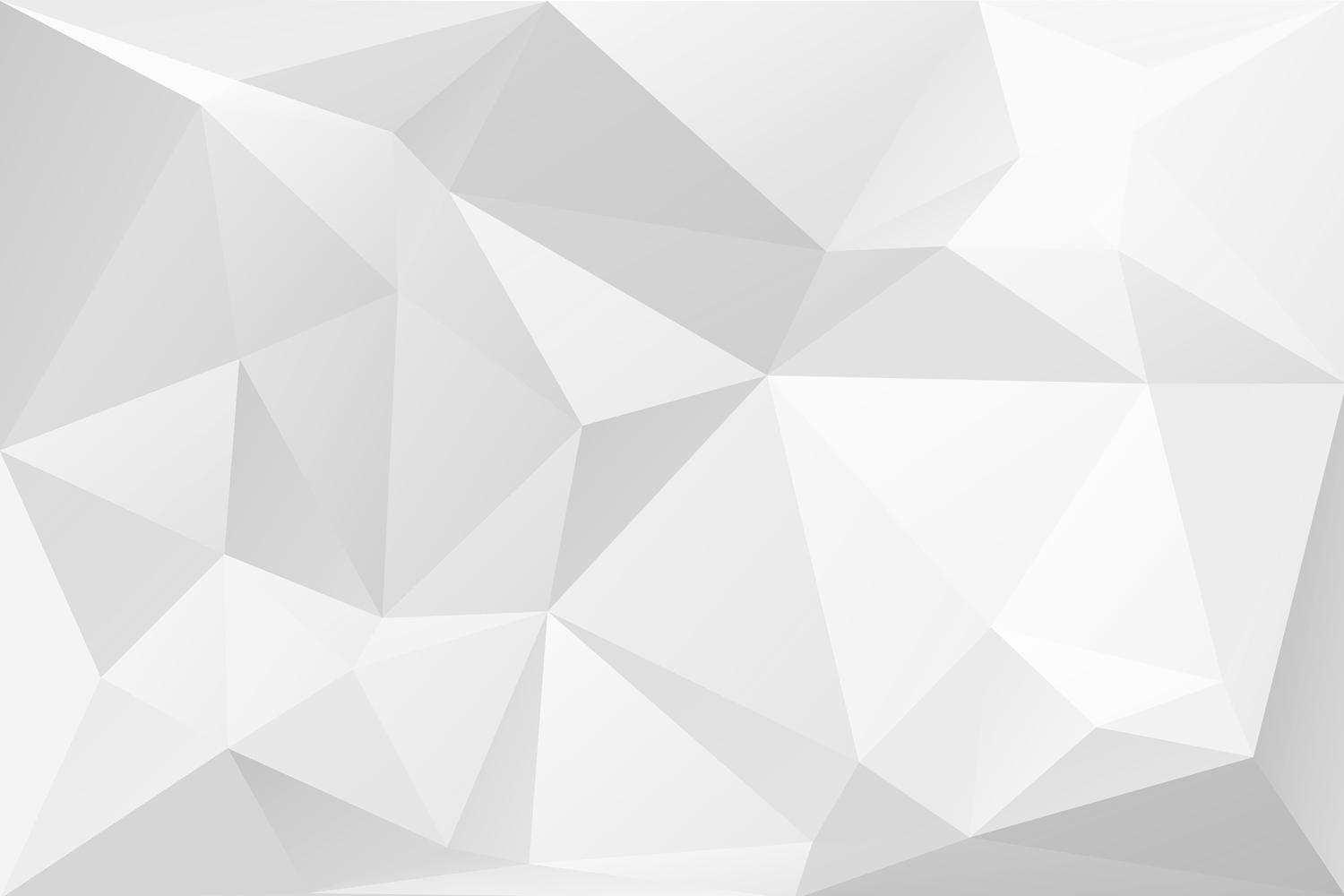 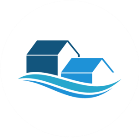 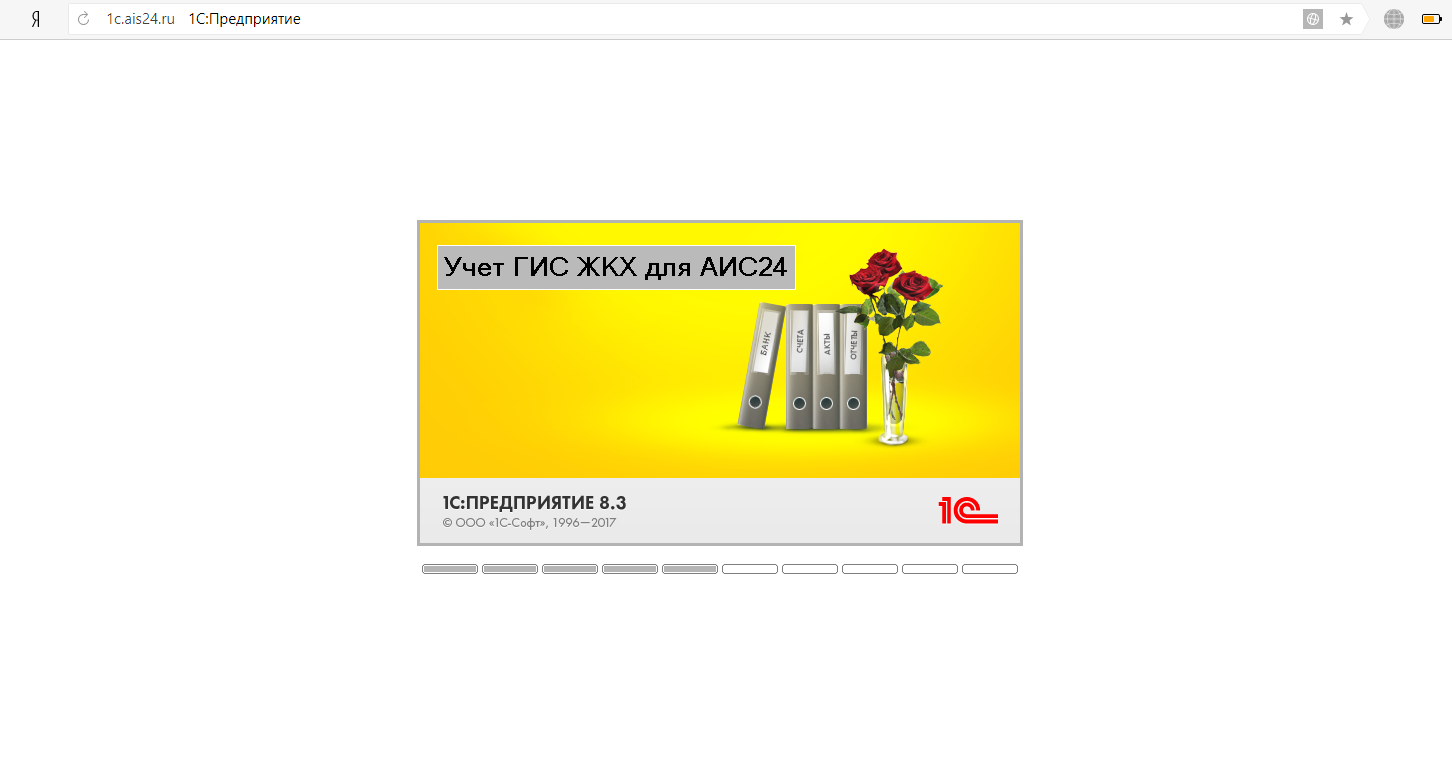 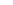 СХЕМА ОБМЕНА ДАННЫМИ С ПРОИЗВОДИТЕЛЕМ ПУ
«ЖКХ-Онлайн»
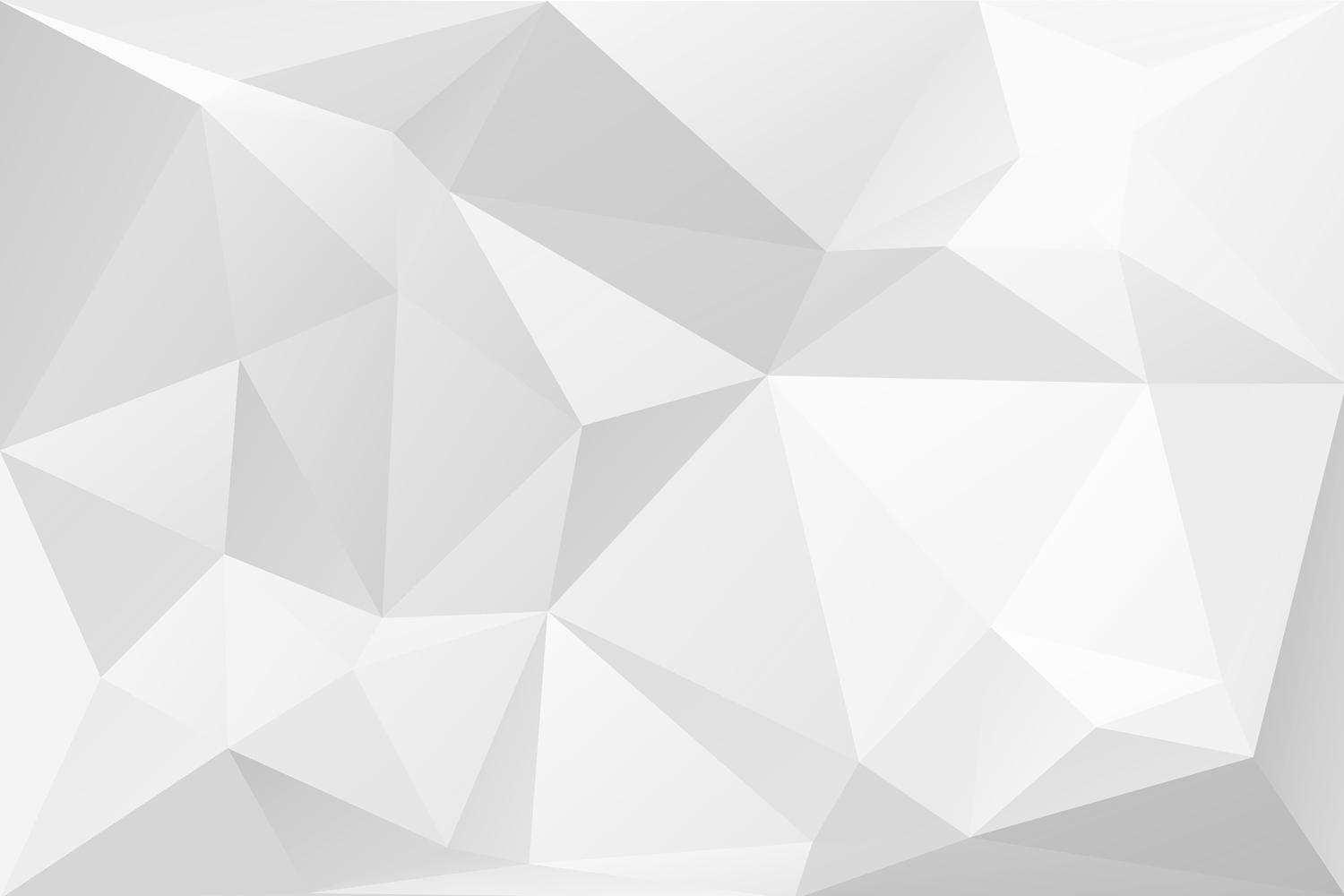 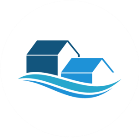 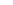 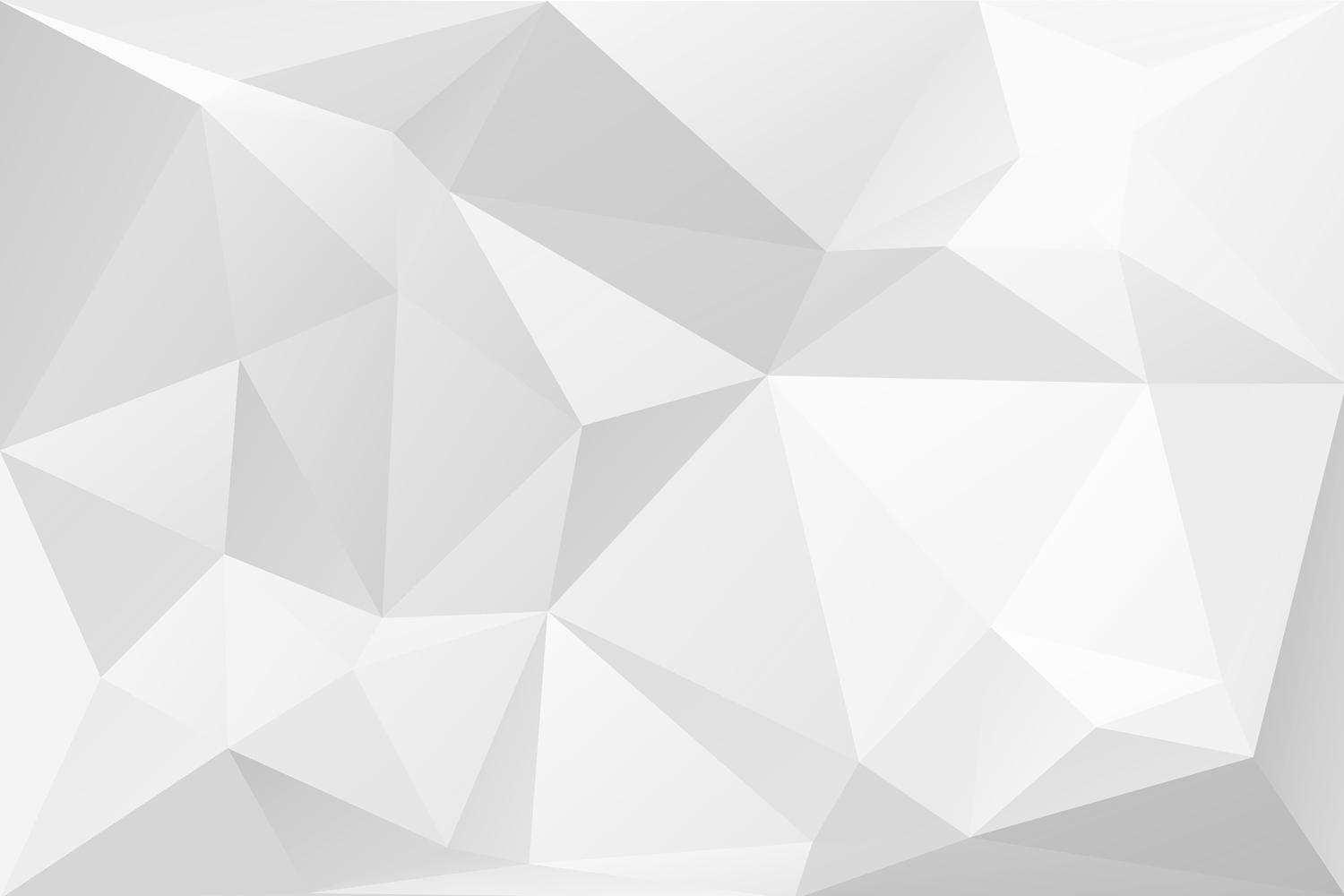 НАШЕ ПРЕДЛОЖЕНИЕ ДЛЯ ВАС
«ЖКХ-Онлайн»
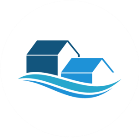 
Автоматизированный продукт внесения данных в «ГИС ЖКХ»

Персональное сопровождение по внесению данных в «ГИС ЖКХ»

Сайт организации (УК,ТСЖ,ЖСК) с личными кабинетами жильцов, с возможностью просмотра начисления платежей и удобными системами оплаты ЖКУ (Сбербанк онлайн, Яндекс деньги и т.д.)

Интеграция с отраслевым решением 1С для организаций в ЖКХ

Сервис начислений ЖКУ
Резервное хранение данных, ваши данные всегда защищены, надежно хранятся и дублируются на наших серверах


Минимальная стоимость по рынку услуг, в зависимости от пакета заказанных услуг
P.S. программа не допускает несвоевременную передачу данных, которая может привести к дополнительным финансовым потерям.
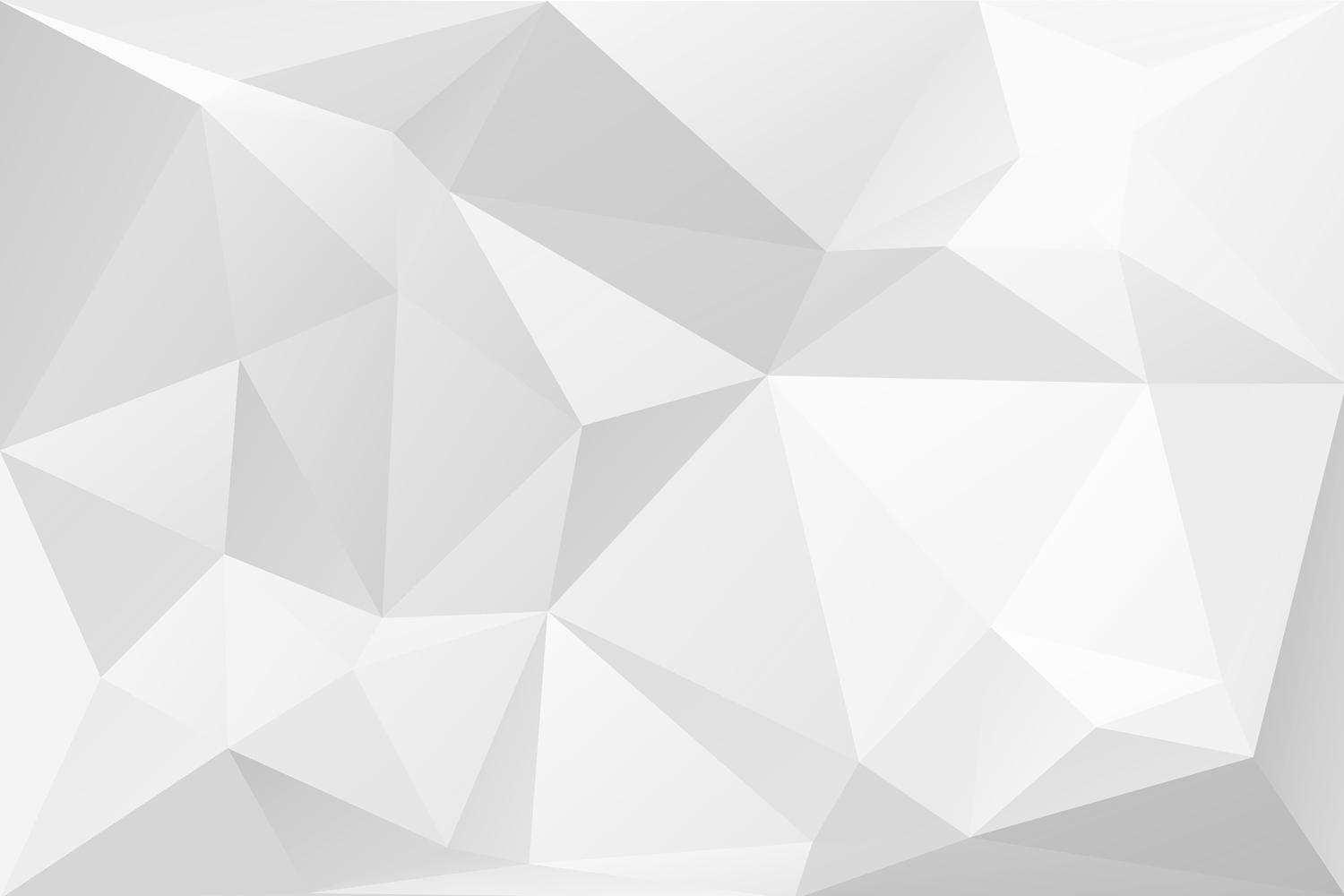 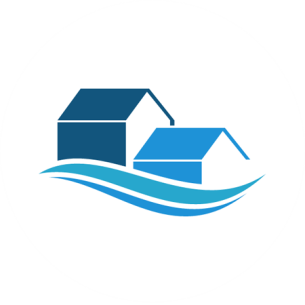 СПАСИБО ЗА ВНИМАНИЕ!
Контакты:
+7 (499) 348-12-77
 
+7 (812) 409-38-77
 
info@isdlyagis.ru
 
www.isdlyagis.ru